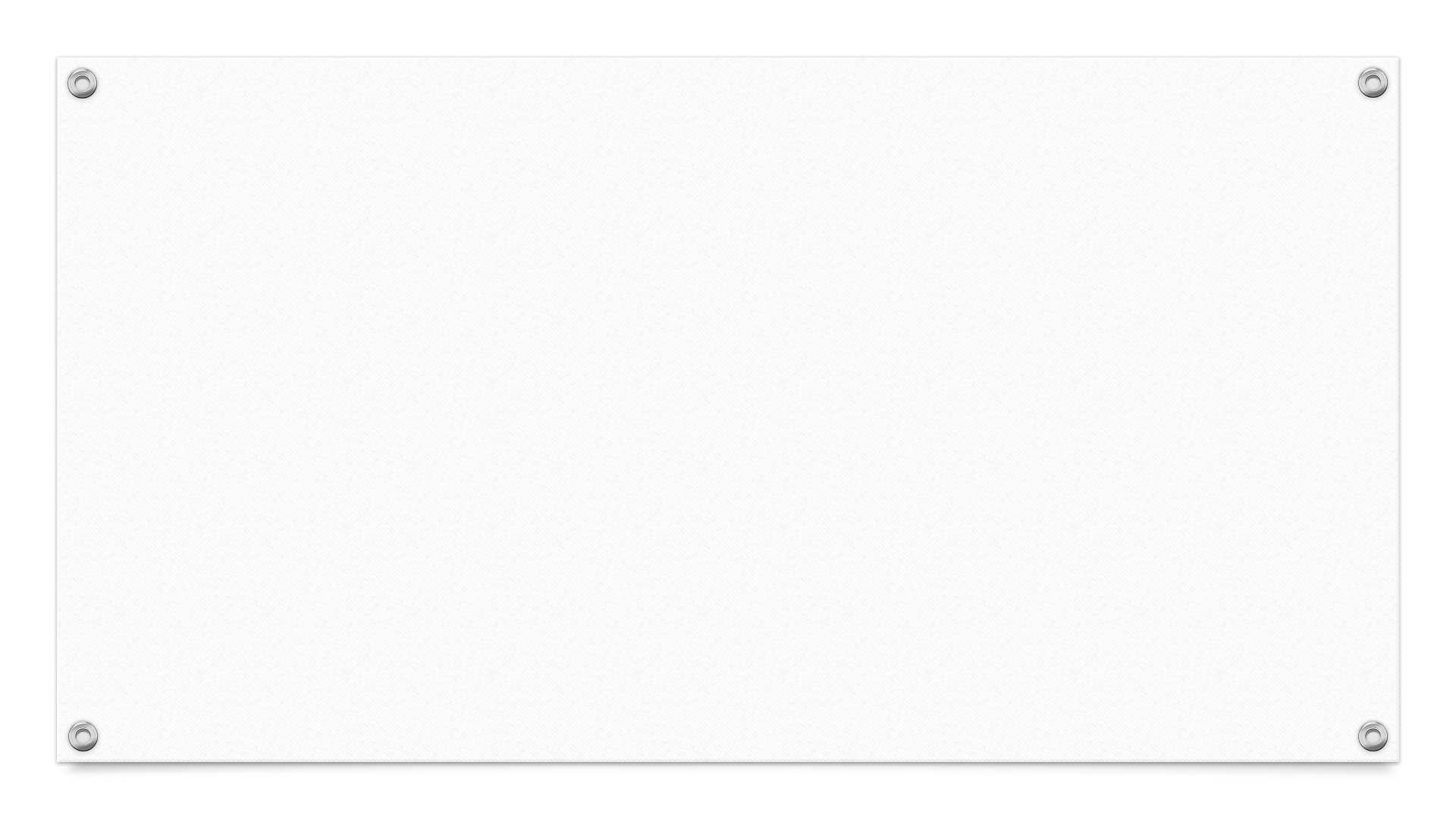 Historia Szkoły Podstawowej w Czajkowej
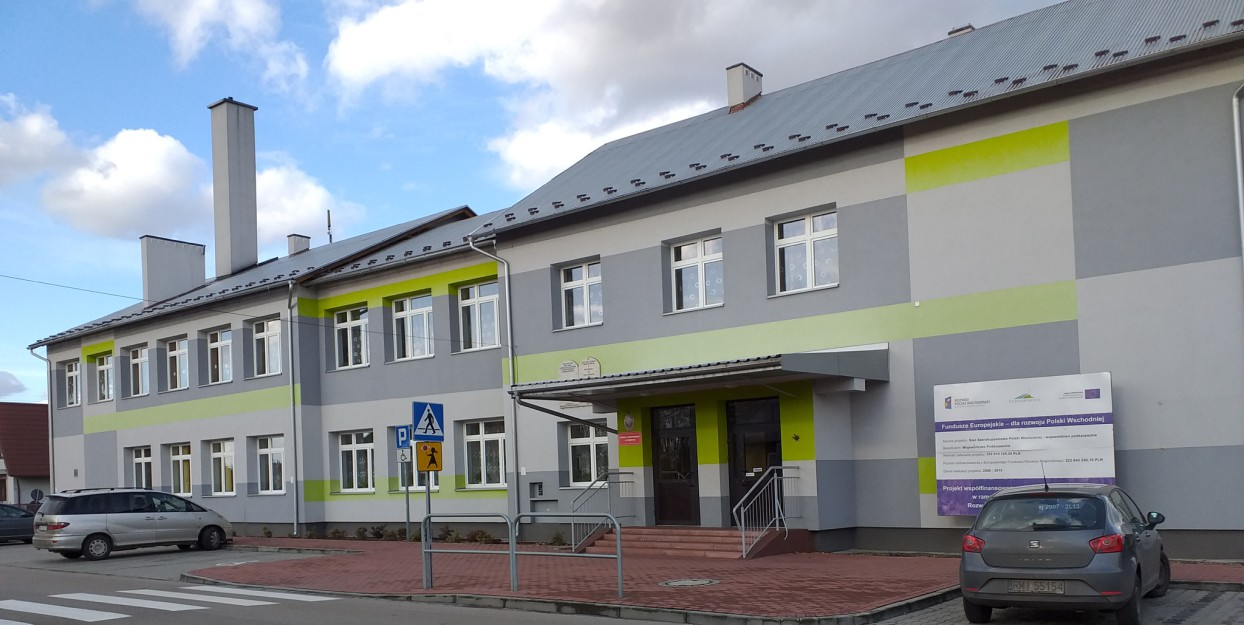 Nasza szkoła posiada bogatą historię. Najstarszy zapis o niej zachował się w dokumentach kościelnych w Padwi Narodowej, że murowana szkoła w Czajkowej istniała już w połowie XIX wieku.  Ufundował ją proboszcz parafii w Padwi. 

Nauka rozpoczęła się tu w 1848 roku, a więc przypadła na schyłek istnienia Szkół parafialnych.Po zreformowaniu szkolnictwa  została przekształcona w szkołę ludową, bo tak wówczas postąpiono ze szkołami wiejskimi w Galicji.
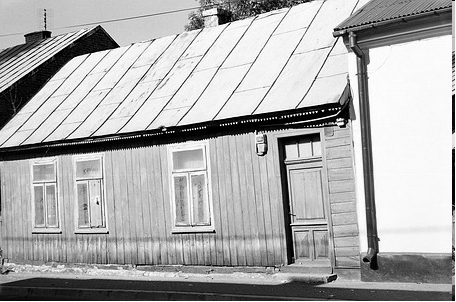 W czasie II wojny świtowej została mocno uszkodzona. Po wyzwoleniu szkołę odremontowano, więc mogła dalej służyć młodzieży w Czajkowej oraz pobliskiego Grochowego i Dębiaków – aż do początku lat 90-tych, a później dzieciom z Czajkowej, Sarnowa i Plut.
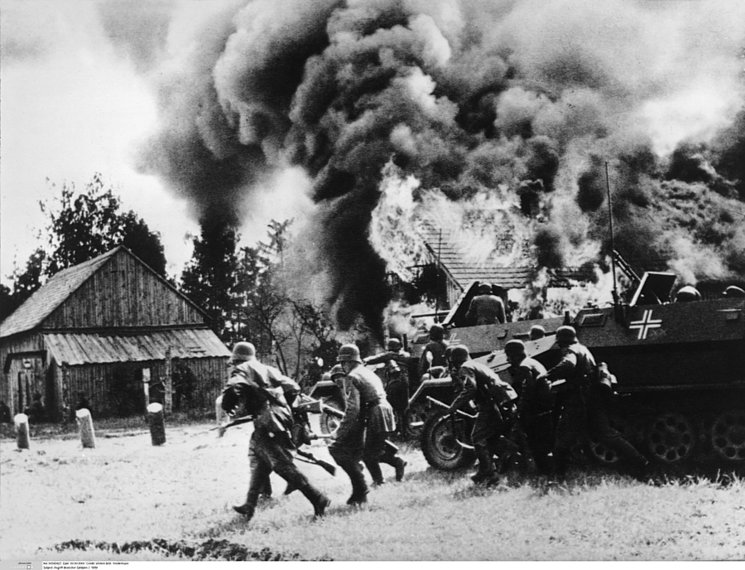 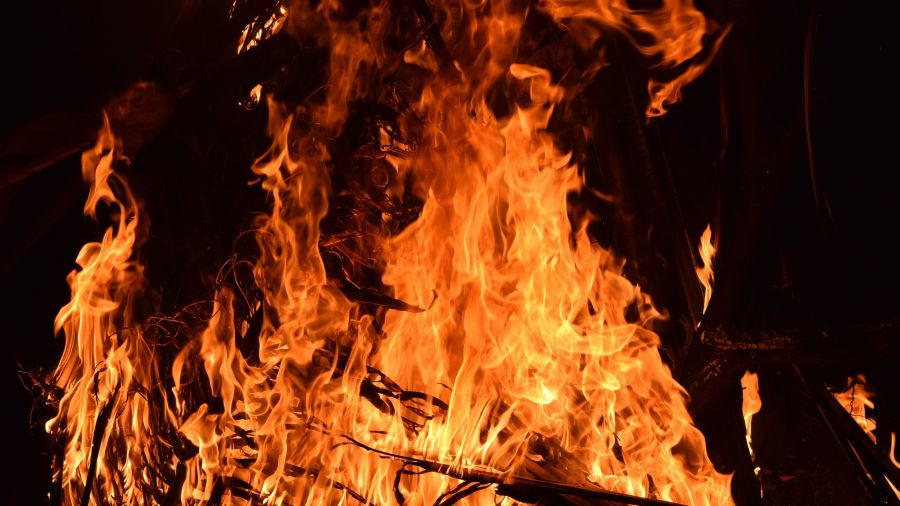 28 listopada 1991 roku z powodu przestarzałej instalacji elektrycznej szkoła uległa spaleniu.
Wtedy była pani dyrektor Śp. Józefa Flis bardzo szybko podjęła  decyzję o rozbudowie nowego obiektu szkoły.
Podczas rozbudowy zajęcia lekcyjne odbywały się w wynajętych salach w byłym Zakładzie Spółdzielni Przyszłość.​
22 lutego 1995 roku o godzinie 11.00 rozpoczęły się uroczystości poświęcenia i otwarcia szkoły.
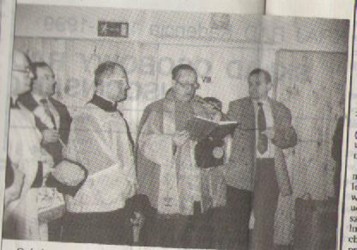 Ks. Prałat Tadeusz Kwaśniewski dokonujący poświęcenia szkoły.
Zaproszenie na tą uroczystość.
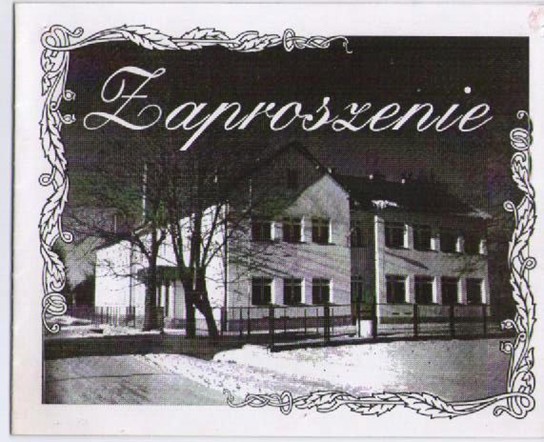 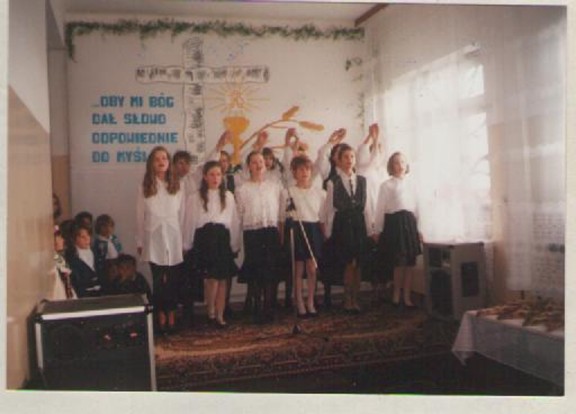 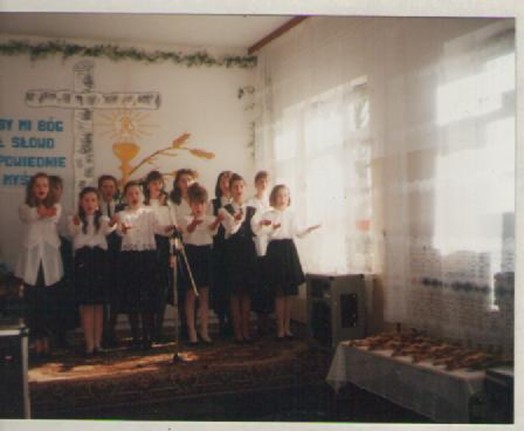 Zdjęcia z części artystycznej otwarcia szkoły.
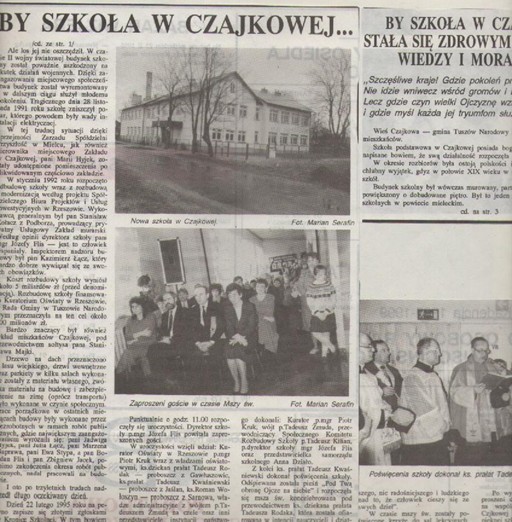 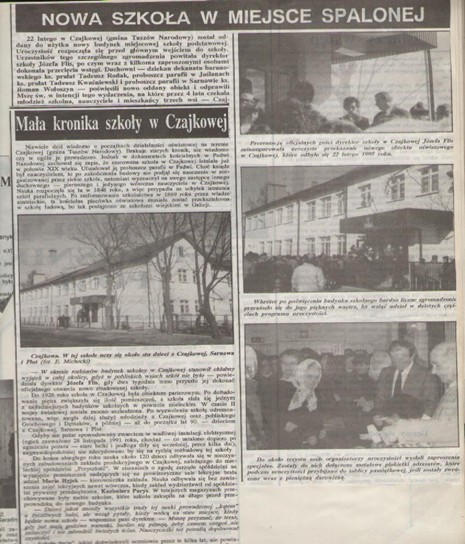 Notatki prasowe świadczące o tym wydarzeniu.
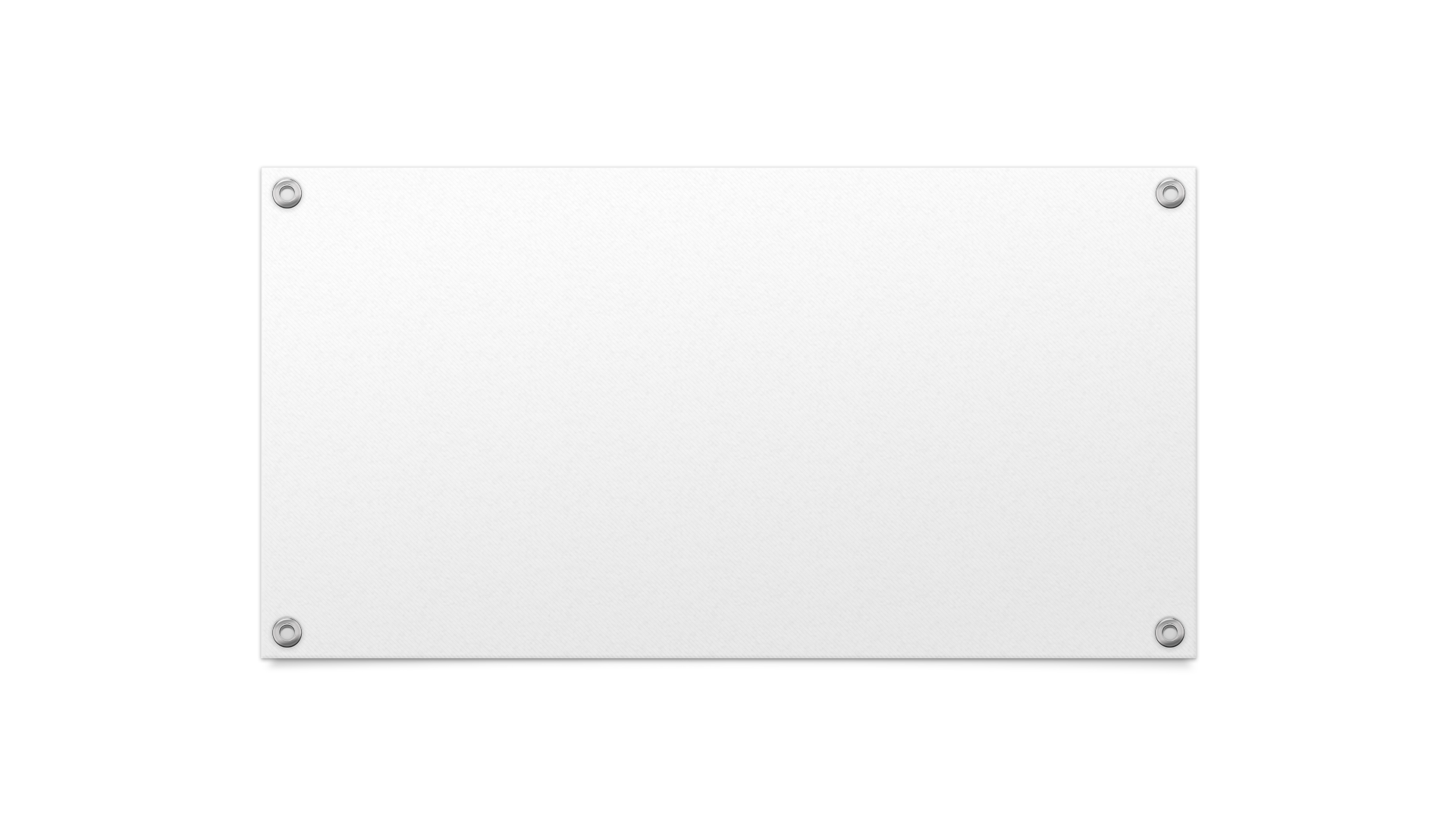 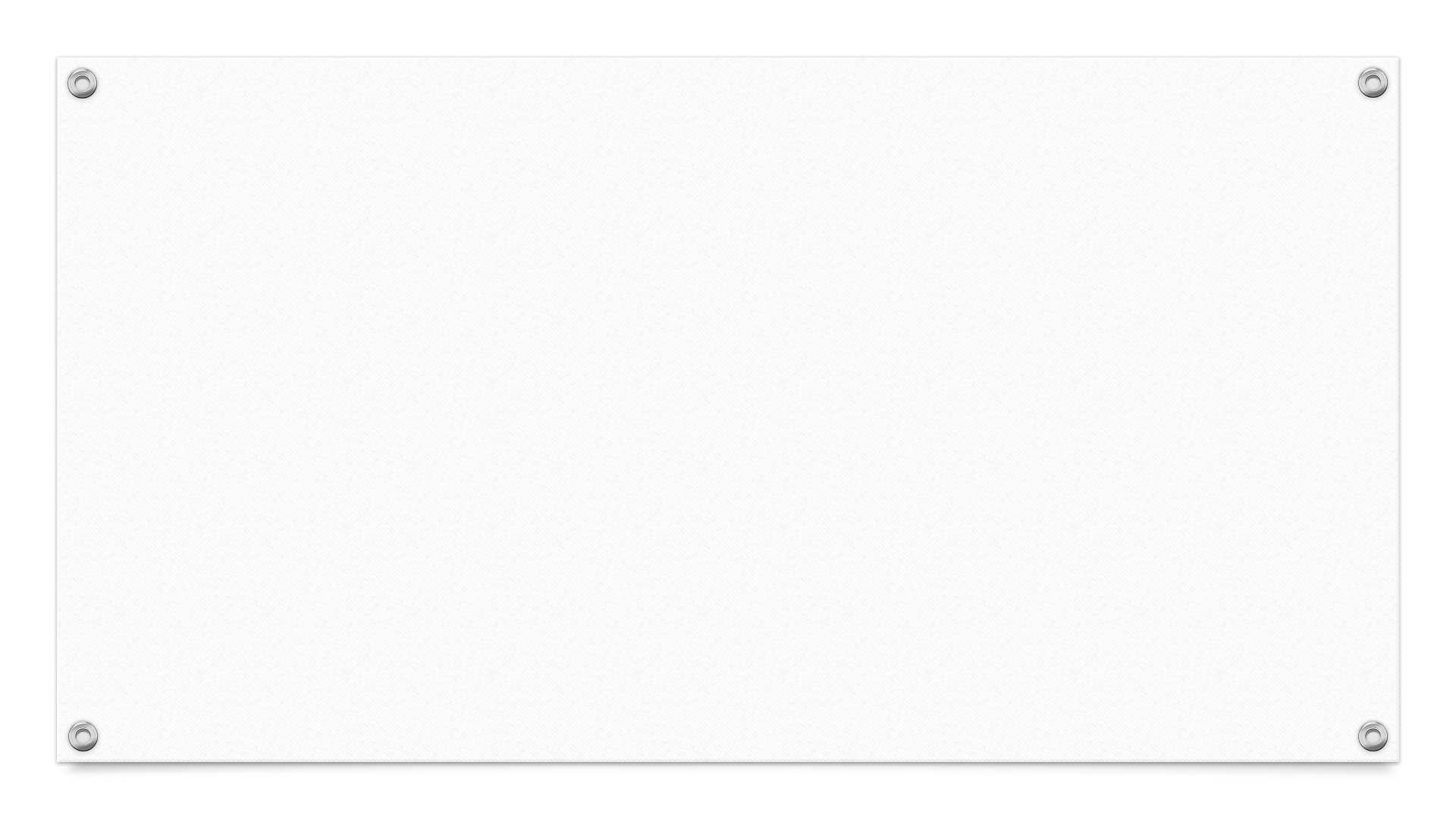 12 maja 2012 roku naszą szkołę odwiedził Ksiądz Biskup Edward Frankowski. Na Jego wizytę uczniowie przygotowali piękne przedstawienie o Świętym Janie Pawle II.
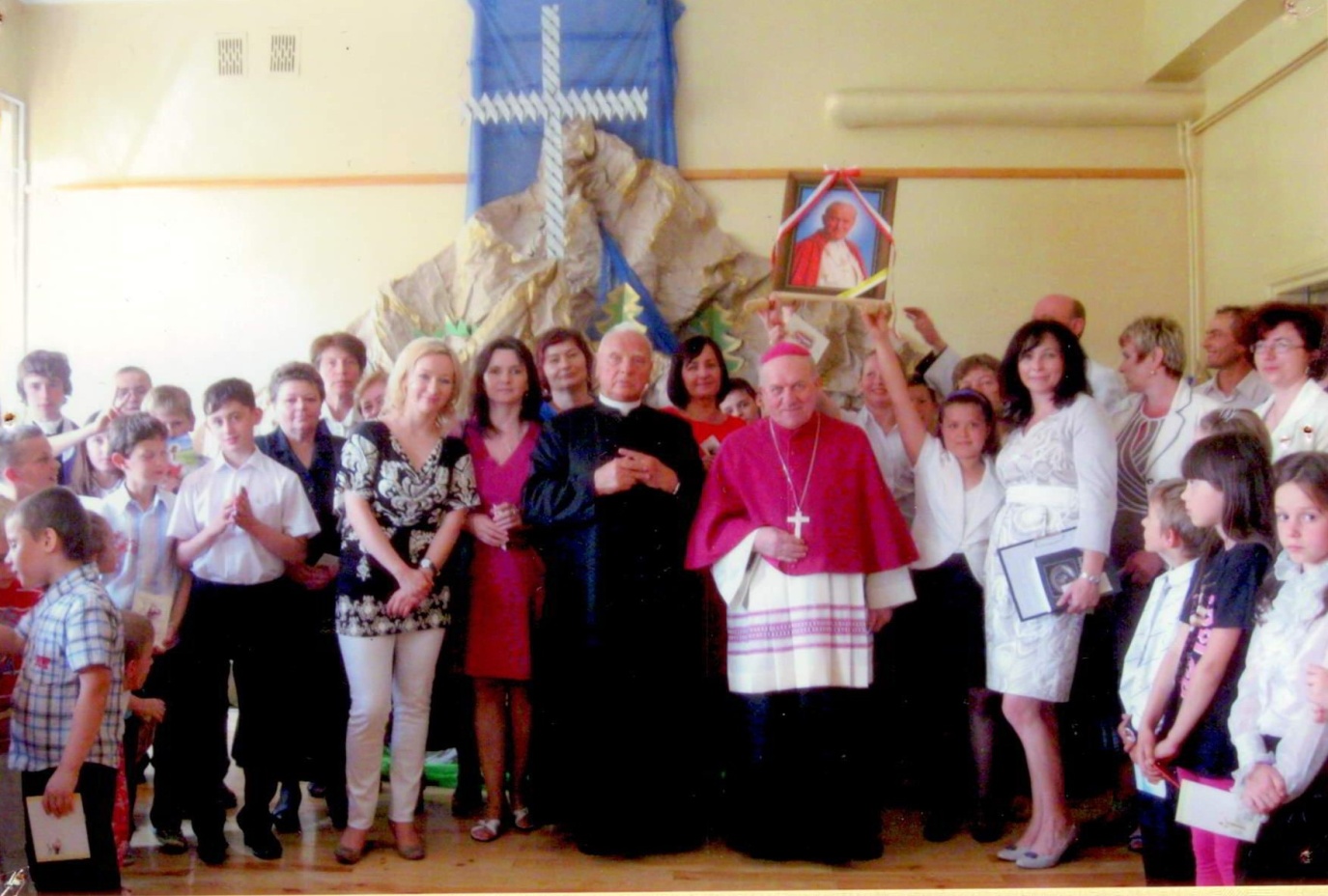 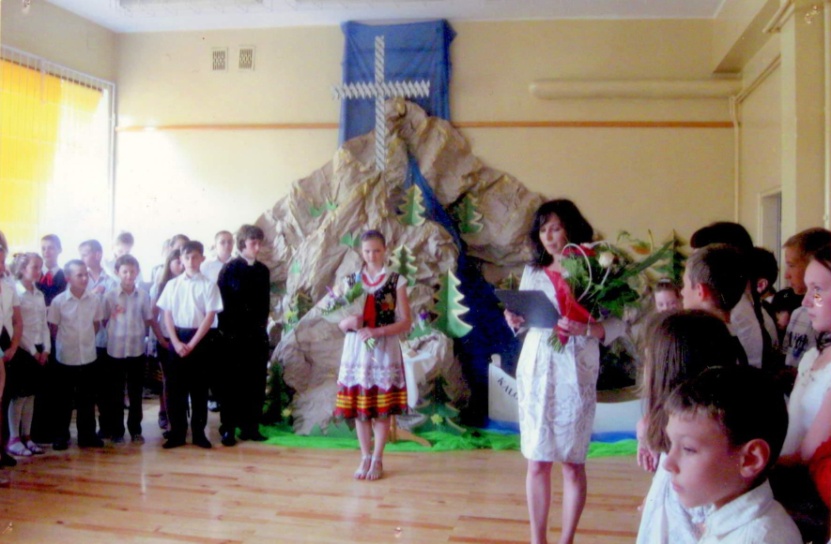 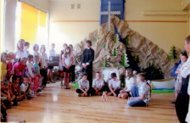 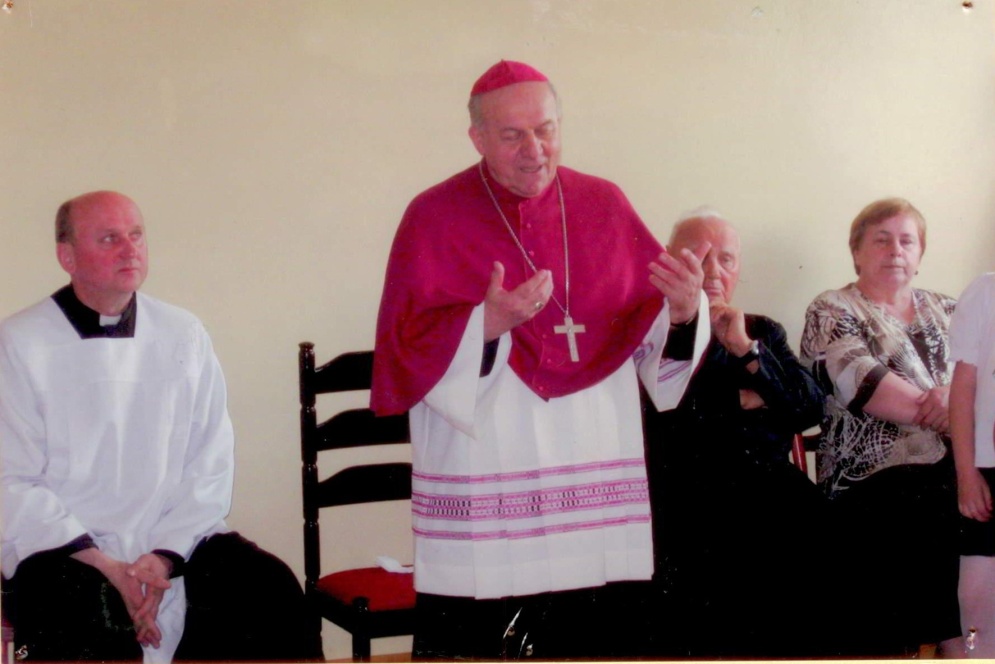 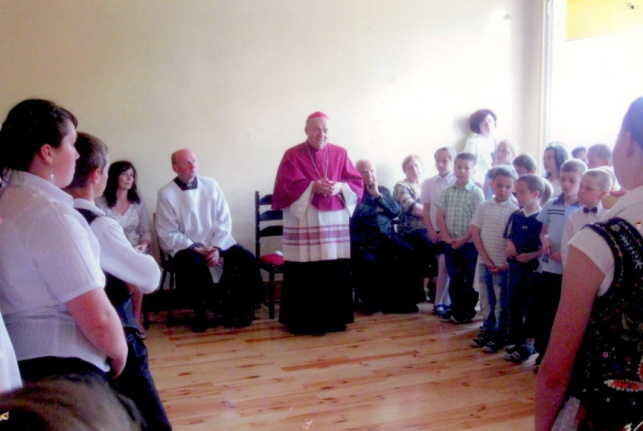 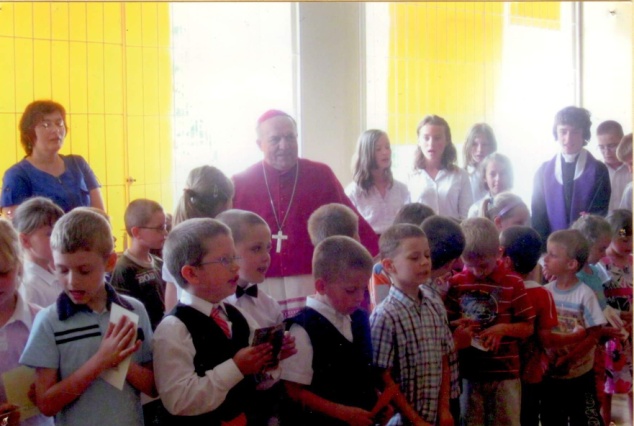 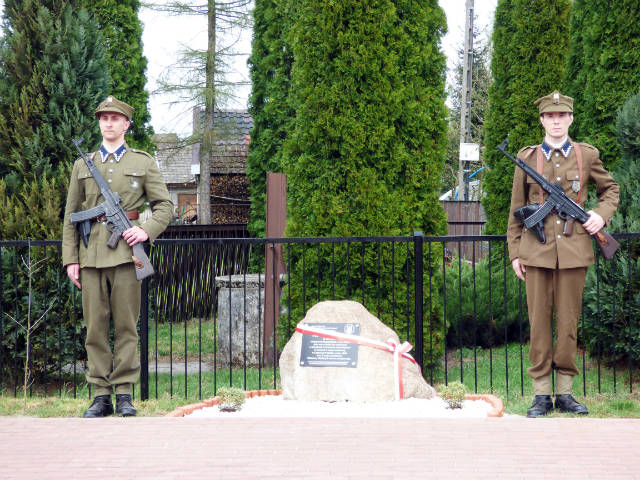 15 kwietnia 2018 roku obok naszej szkoły posadzono Dęba Stulecia Niepodległości oraz odsłonięto tablicę upamiętniającą to wydarzenie.
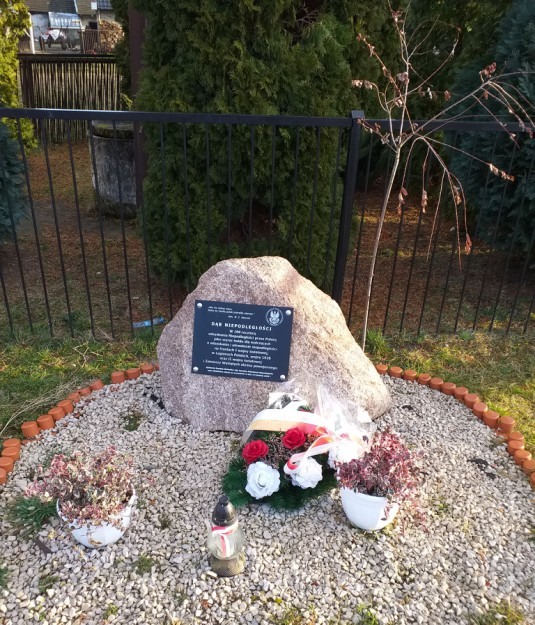 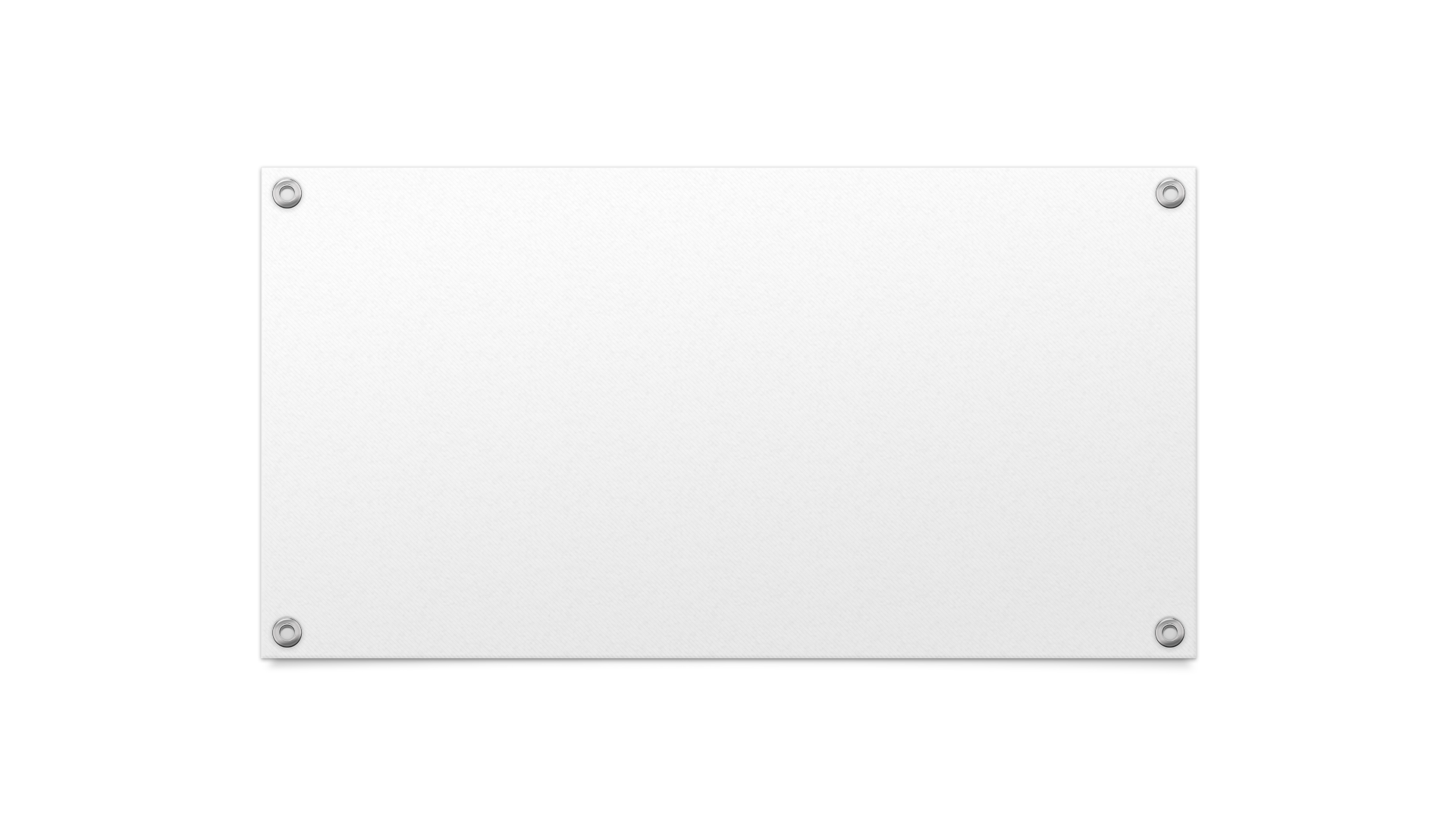 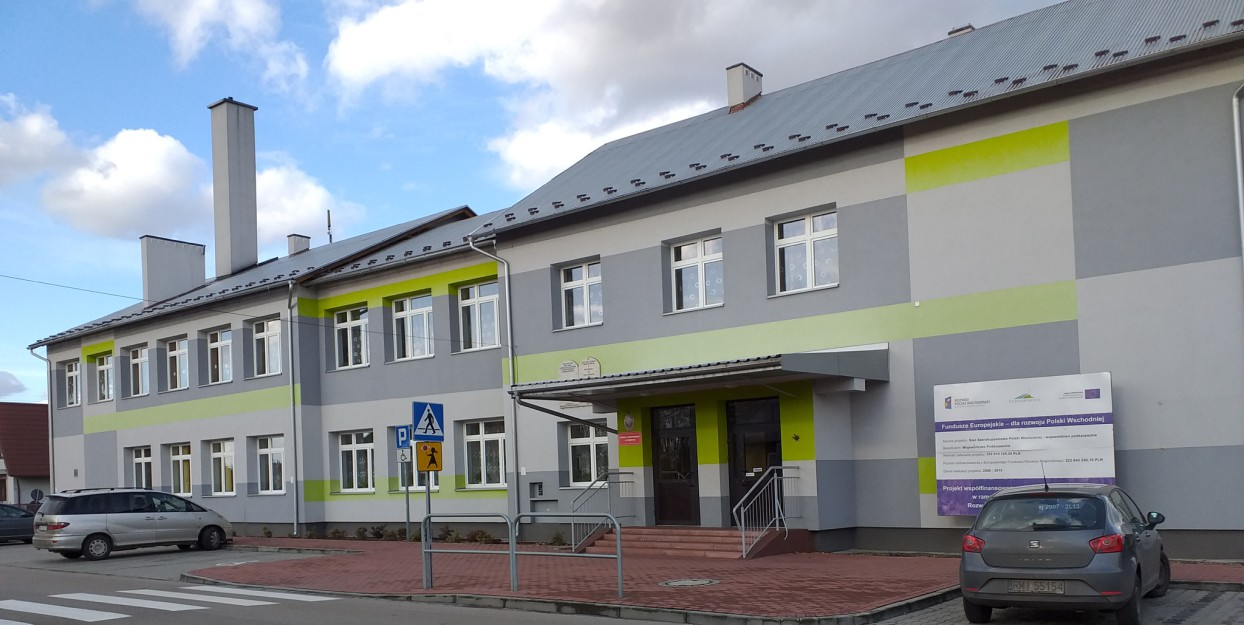 3 września 2018 roku zostały poświęcone tablice dekalogu znajdujące się na budynku naszej szkoły.
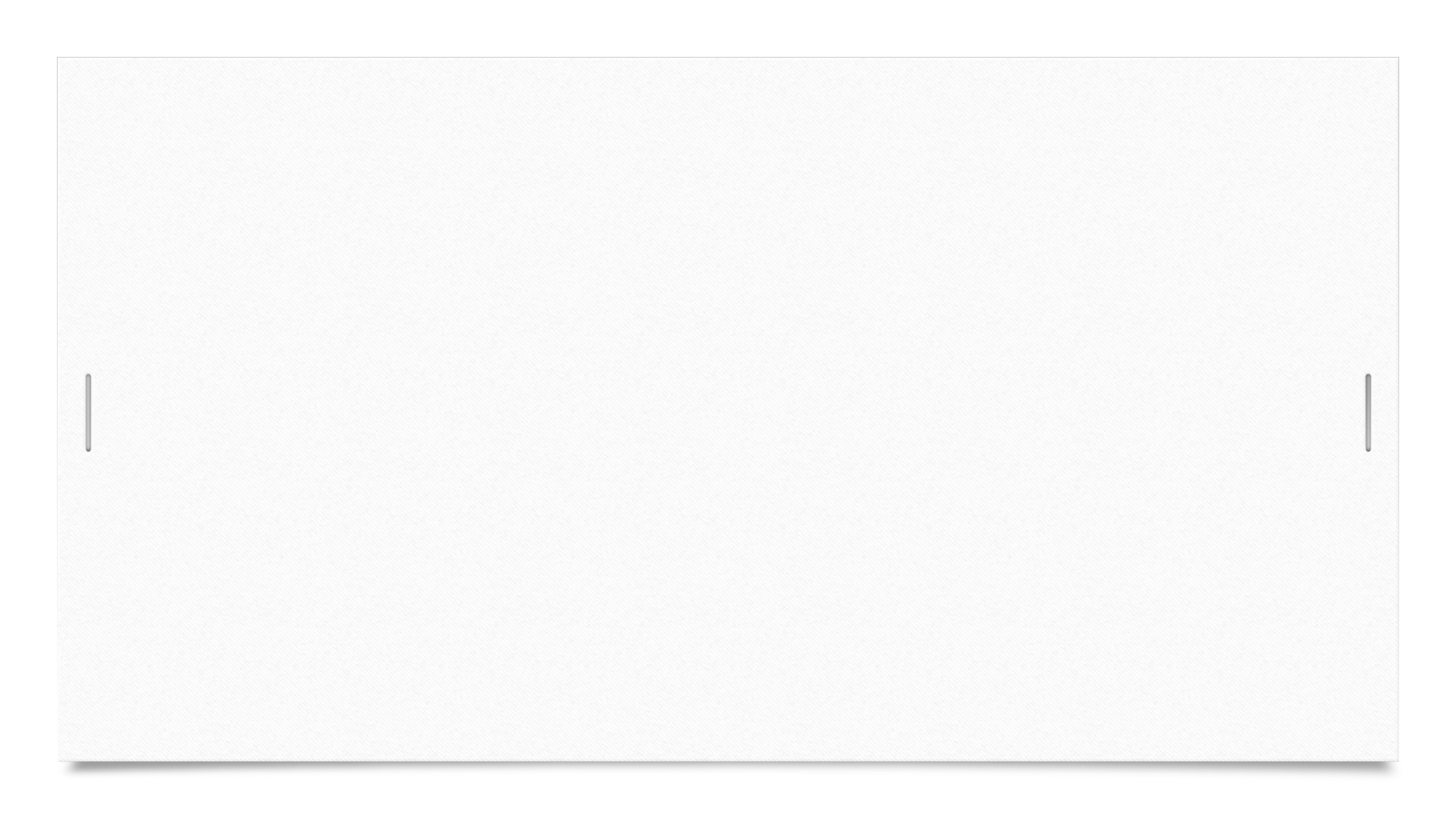 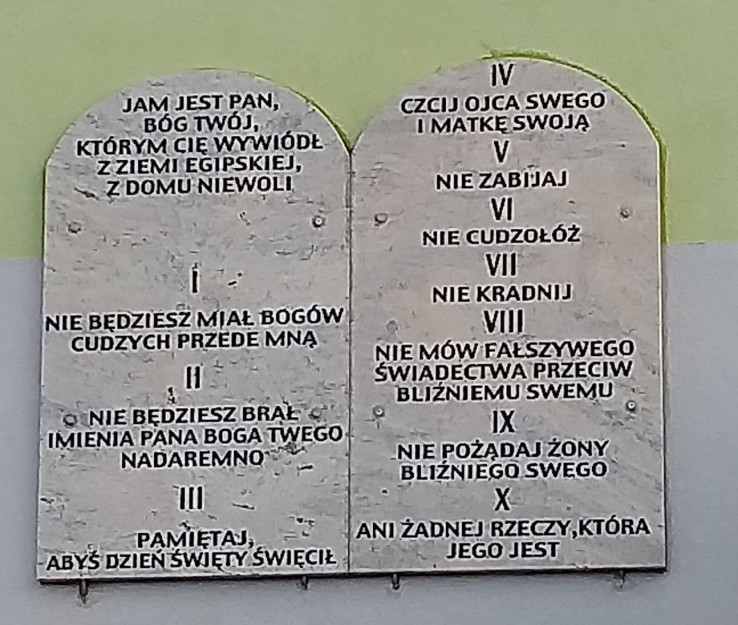 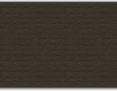 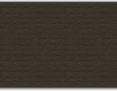 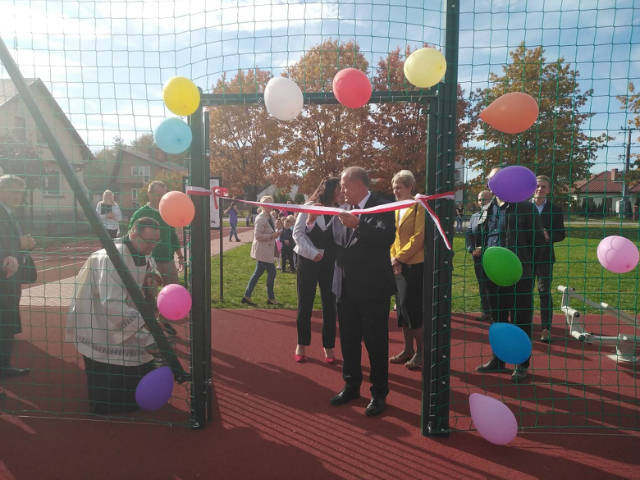 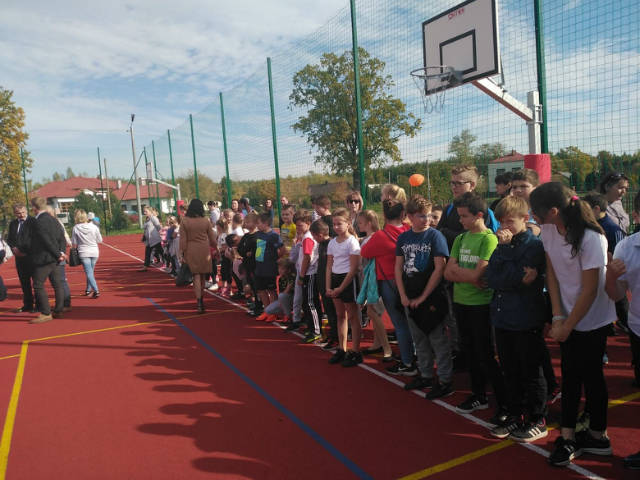 Nasza szkoła posiada własne boisko, które zostało poświęcone 15 października 2019roku
Dziś obchodzimy 25 rocznicę poświęcenia i otwarcia naszej szkoły-Szkoły Podstawowej w Czajkowej.
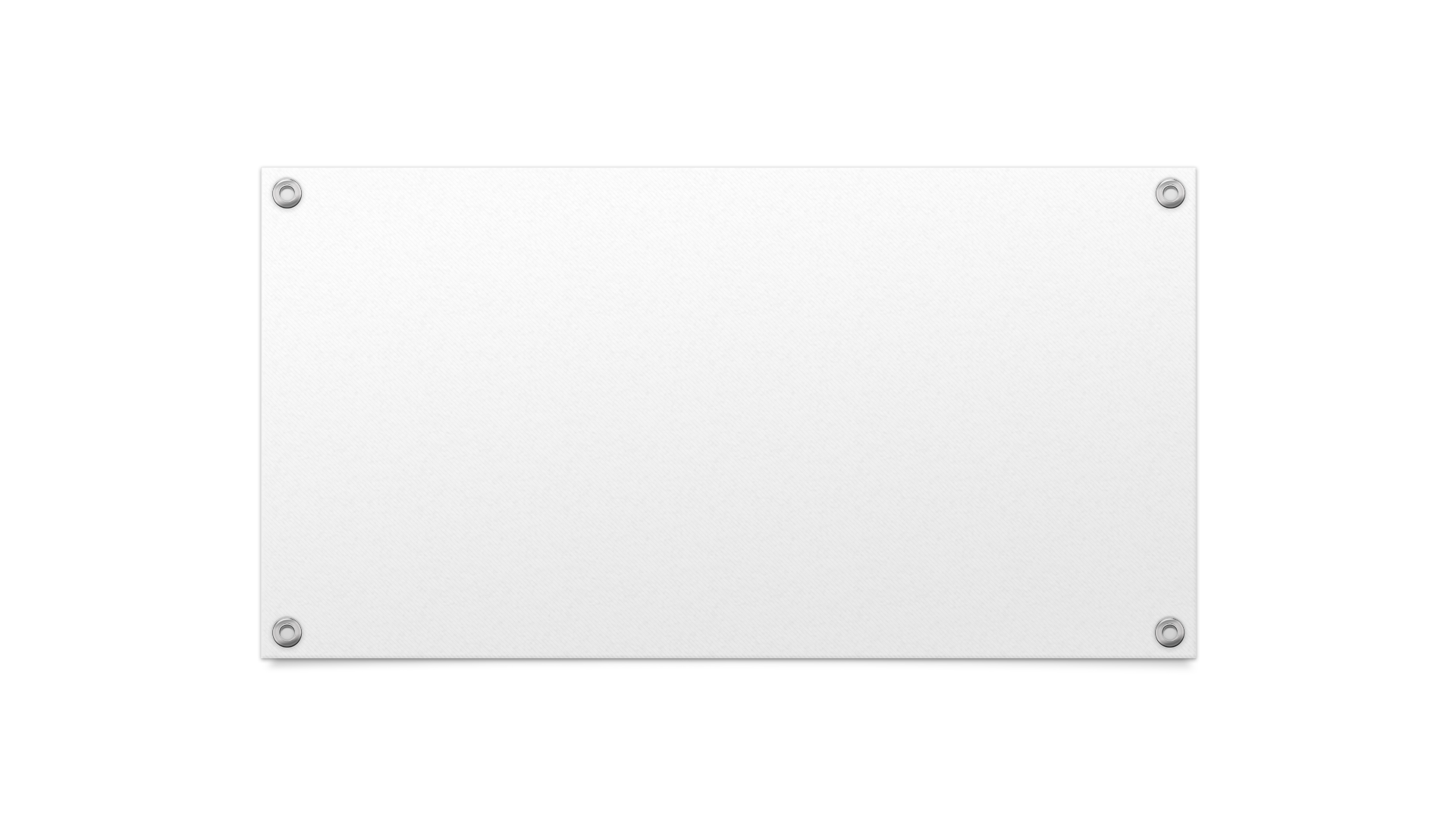 W naszej szkole odbyło się wiele konkursów zarówno szkolnych jak i gminnych.Oto niektóre z nich:
Gminny Konkurs Pięknego Czytania Wierszy Jana Brzechwy dla klas Trzecich, który odbył się
24 listopada 2017 roku
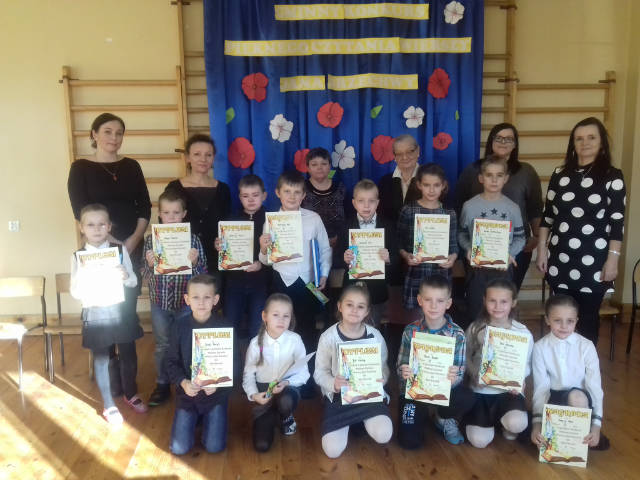 Szkolny konkurs ,,Super jesień", który odbył się 23 listopada 2017 roku.
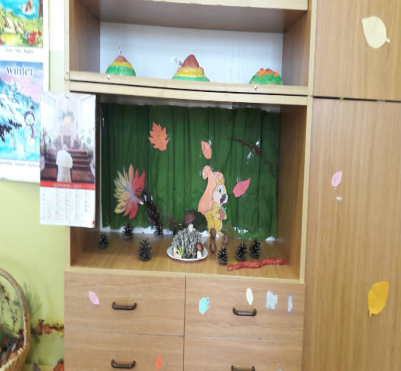 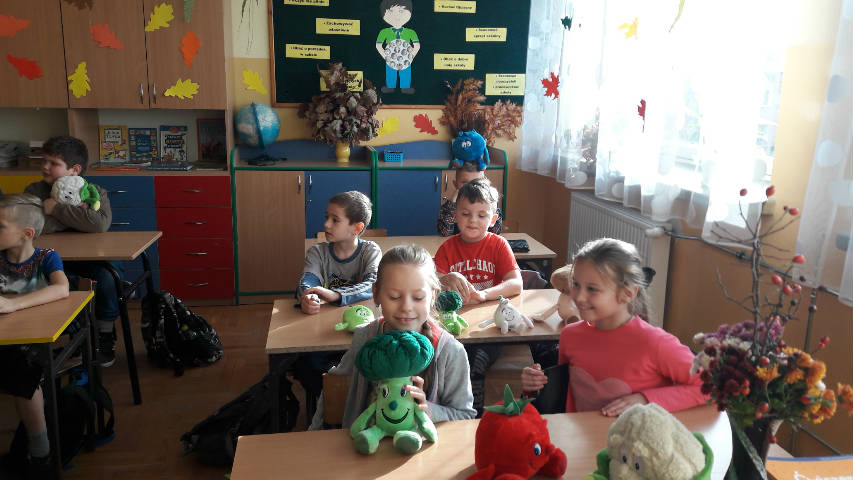 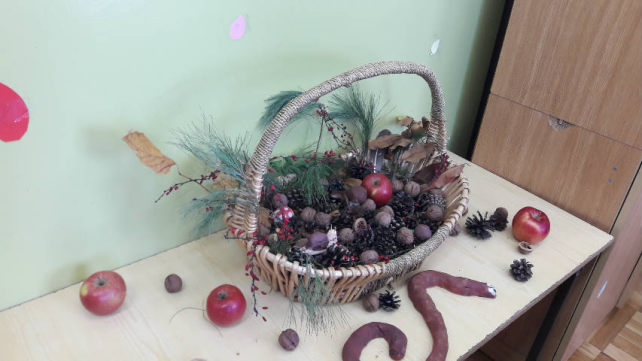 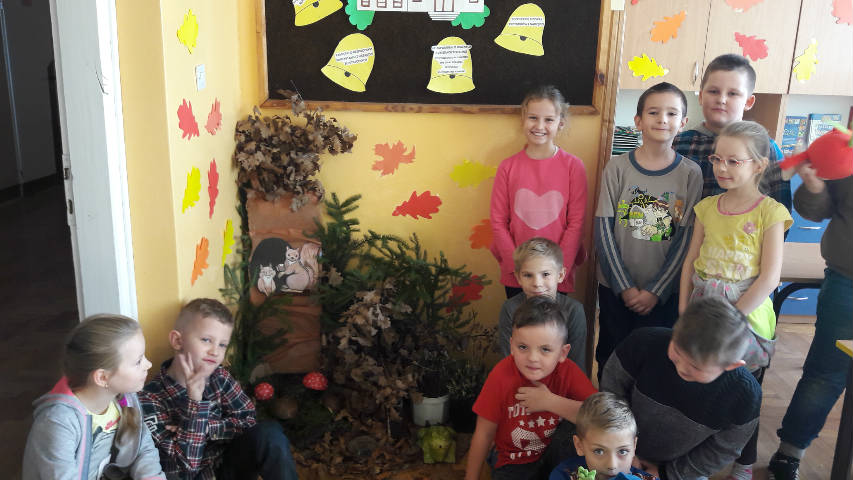 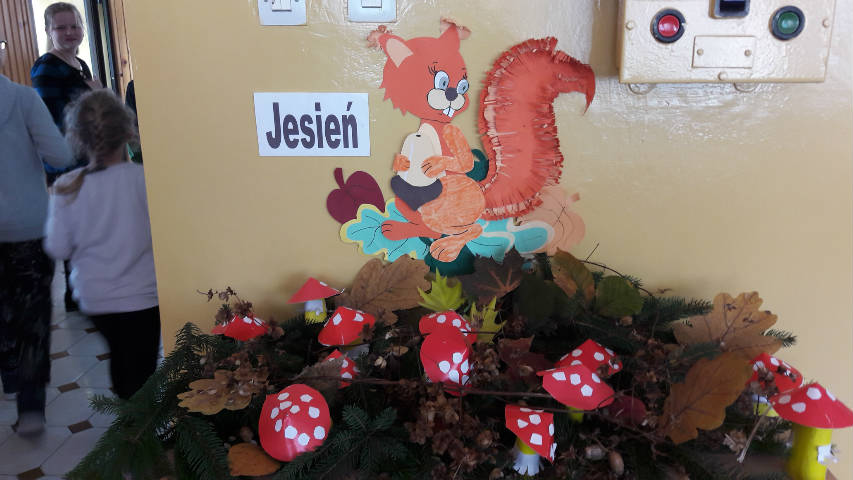 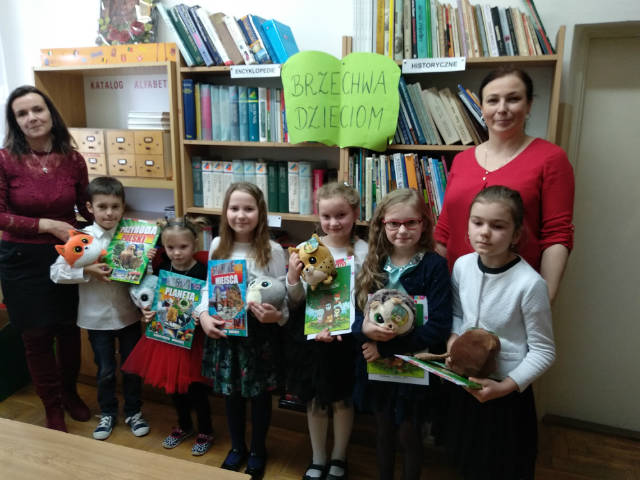 Szkolny Konkurs Recytatorski Wierszy Jana Brzechwy, który odbył się  27 lutego 2019 roku.​
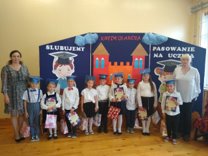 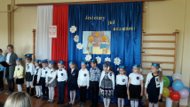 2018/2019
Co roku w naszej szkole odbywa się pasowanie na ucznia.​
2017/2018​
2019/2020
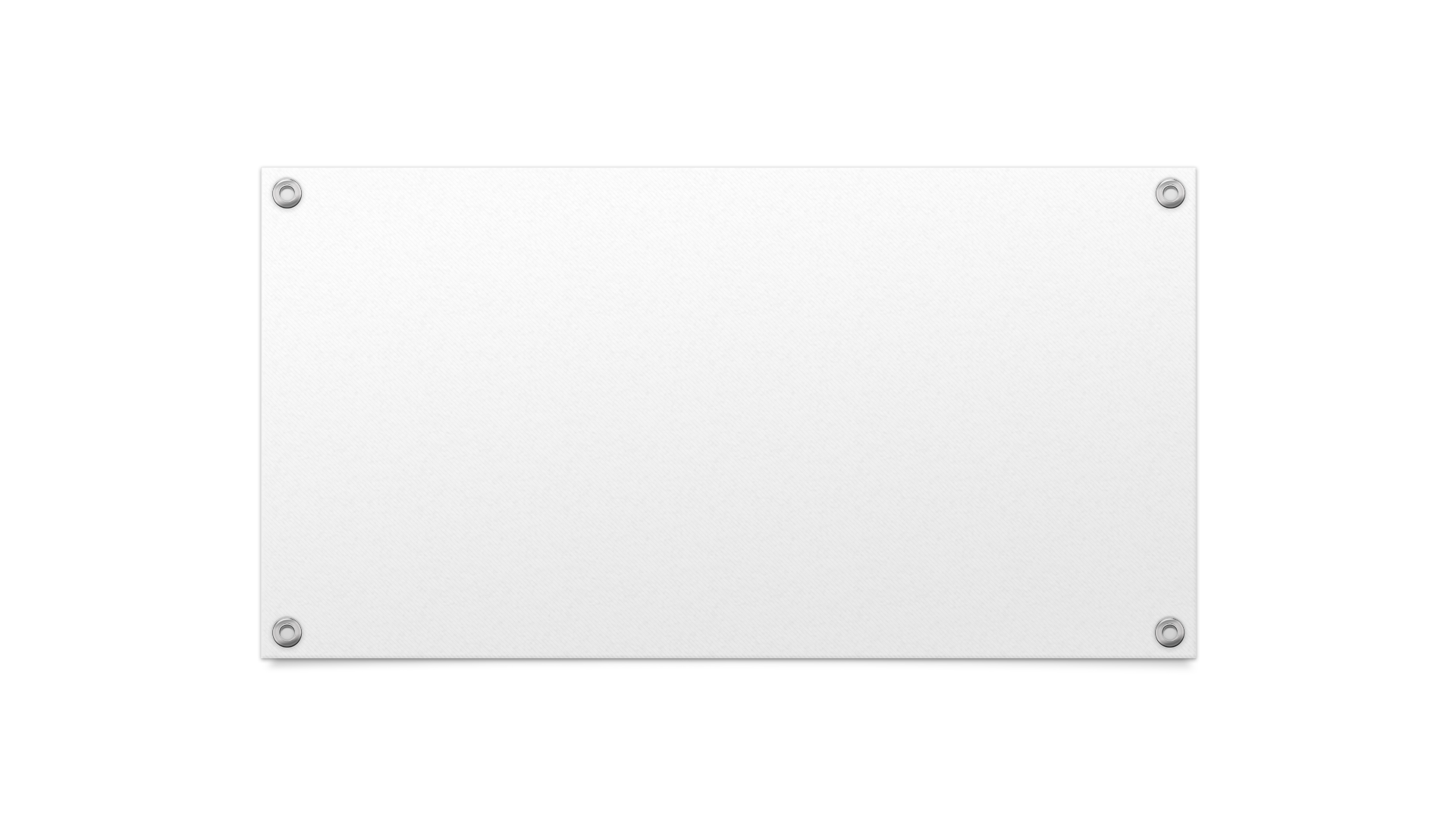 Uczniowie naszej szkoły  uczestniczą w różnych warsztatach edukacyjnych.
Lekcja historii w Centrum Pamięci gen. Władysława Sikorskiego w Tuszowie Narodowym
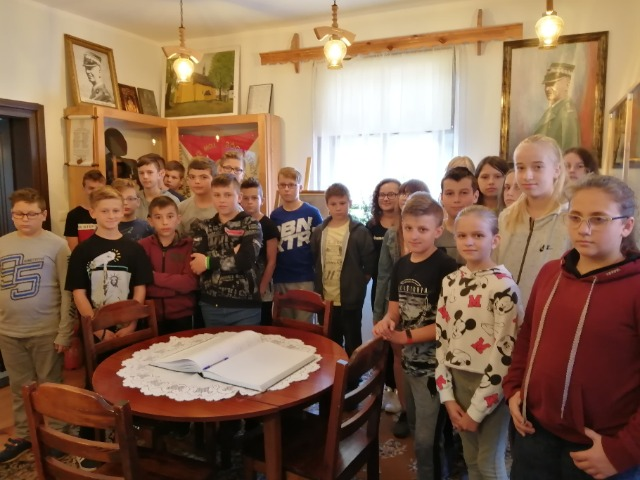 6 września 2019 roku spotkanie z pracownicami MPGK w Mielcu.
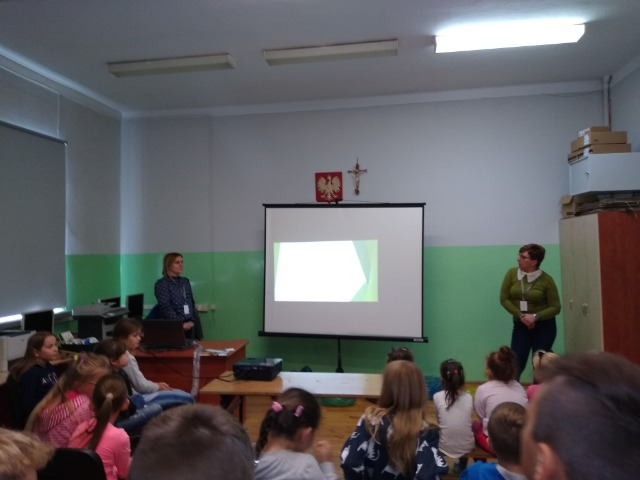 27 września 2019 roku w naszej szkole odbył się pokaz dronów.
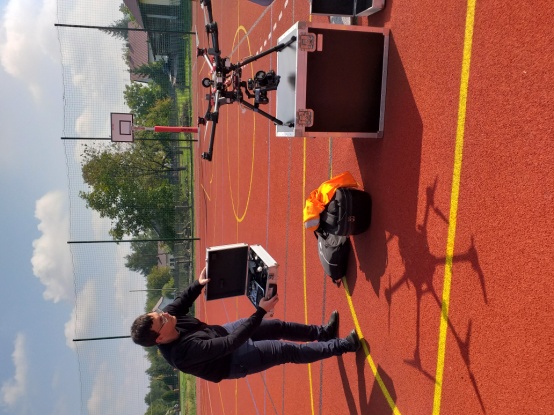 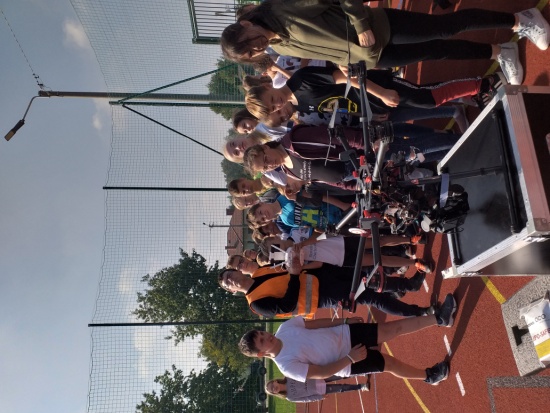 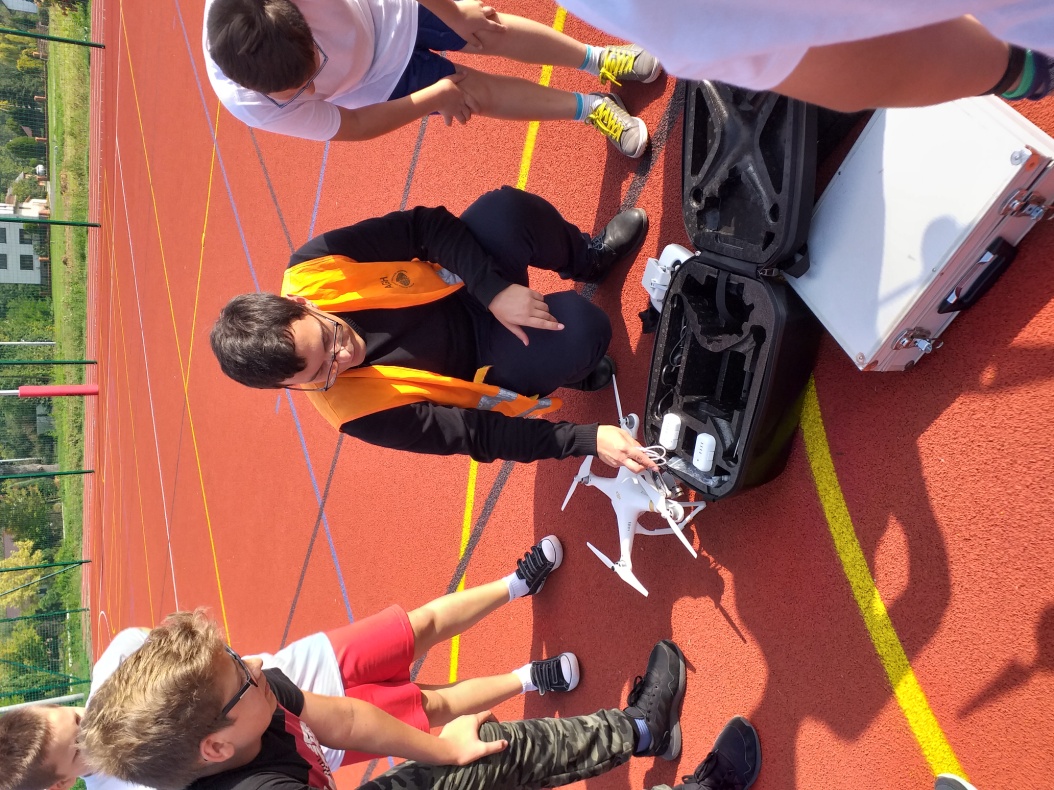 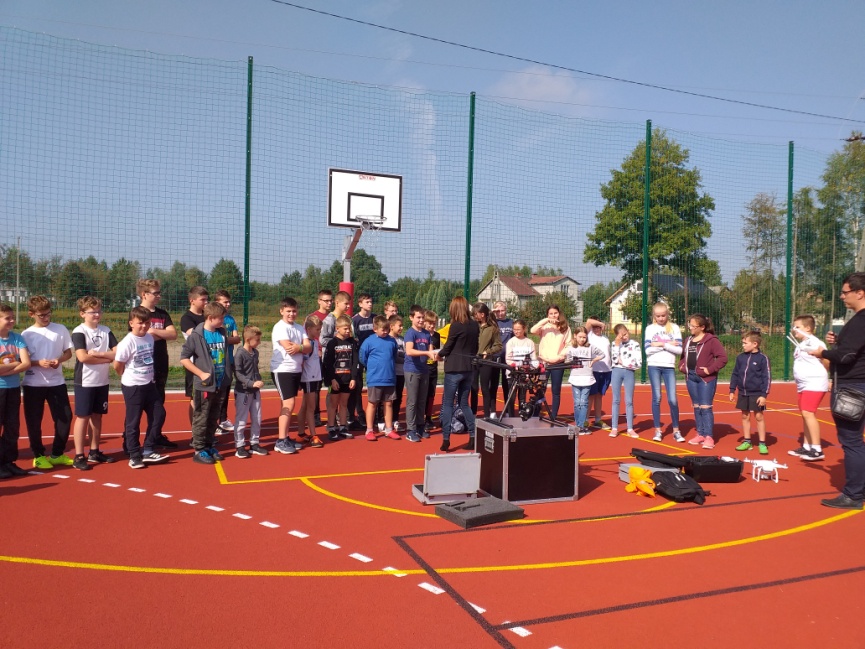 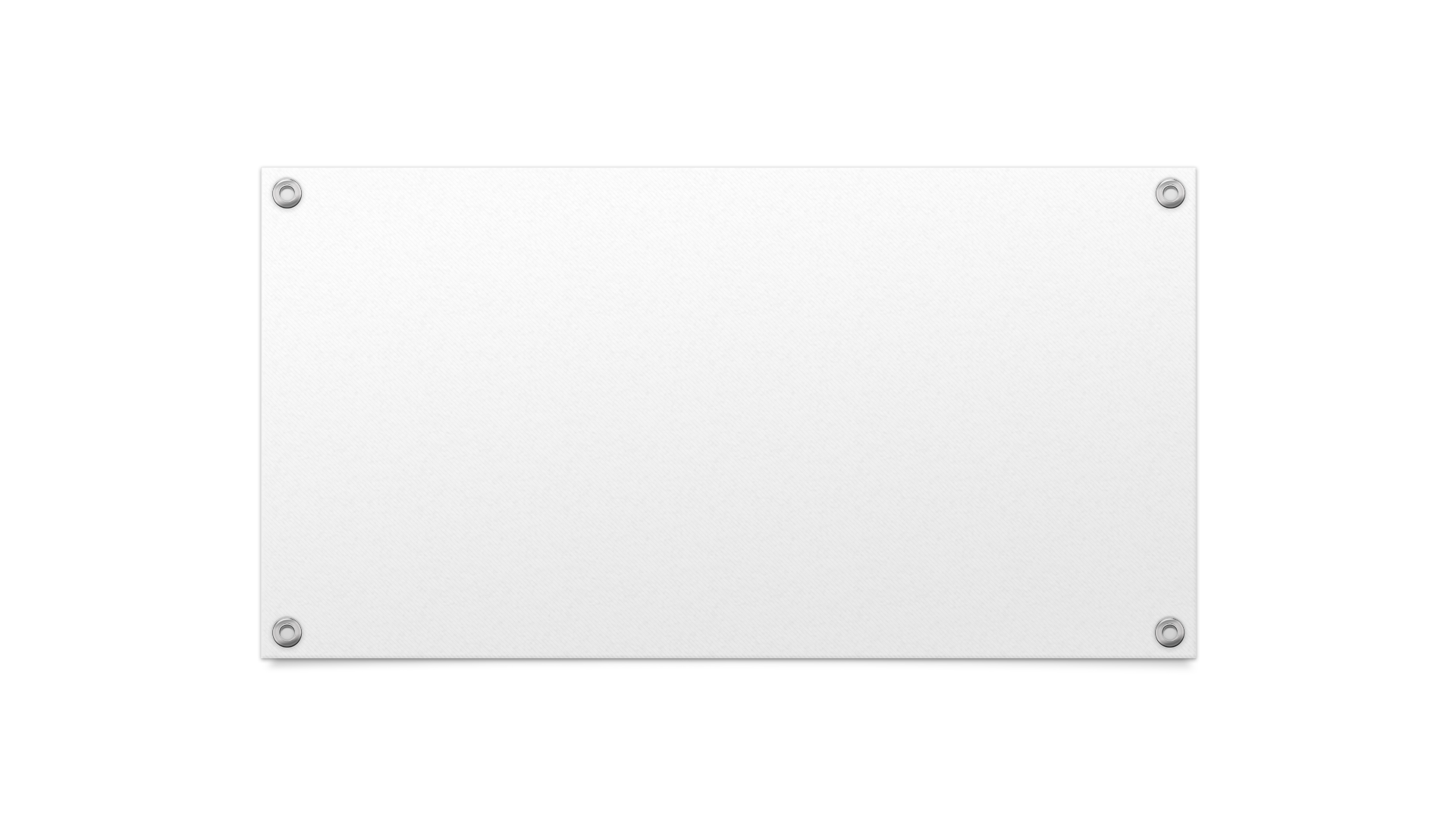 Nauczyciele wraz z uczniami organizują akademie z okazji różnych rocznic i nie tylko.
15 rocznica wstąpienia do Unii Europejskiej.
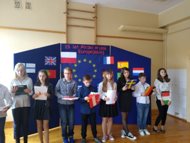 23 maja 2019 roku
Rocznica odzyskania niepodległości przez Polskę.
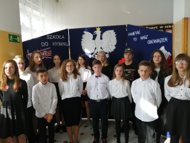 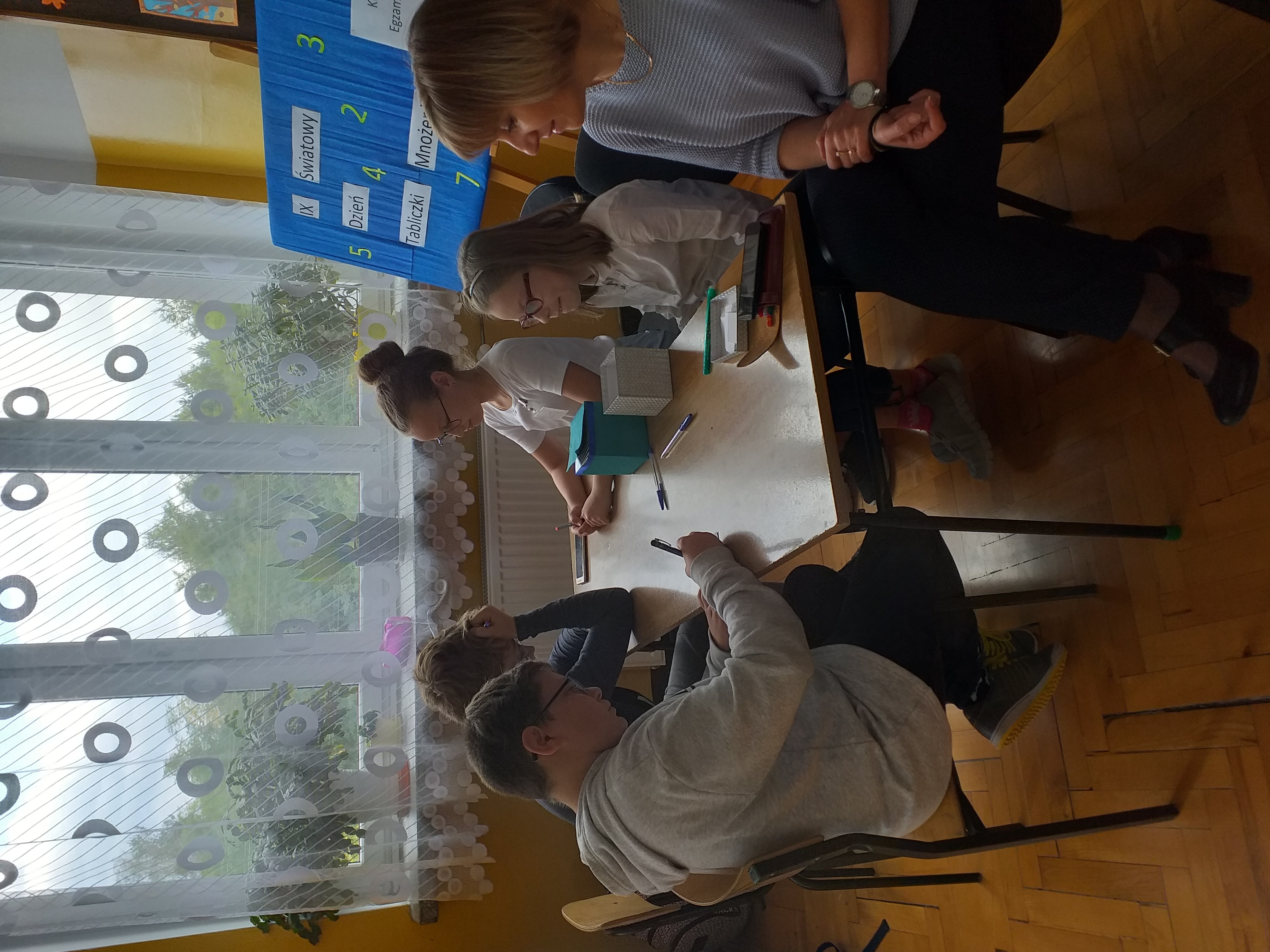 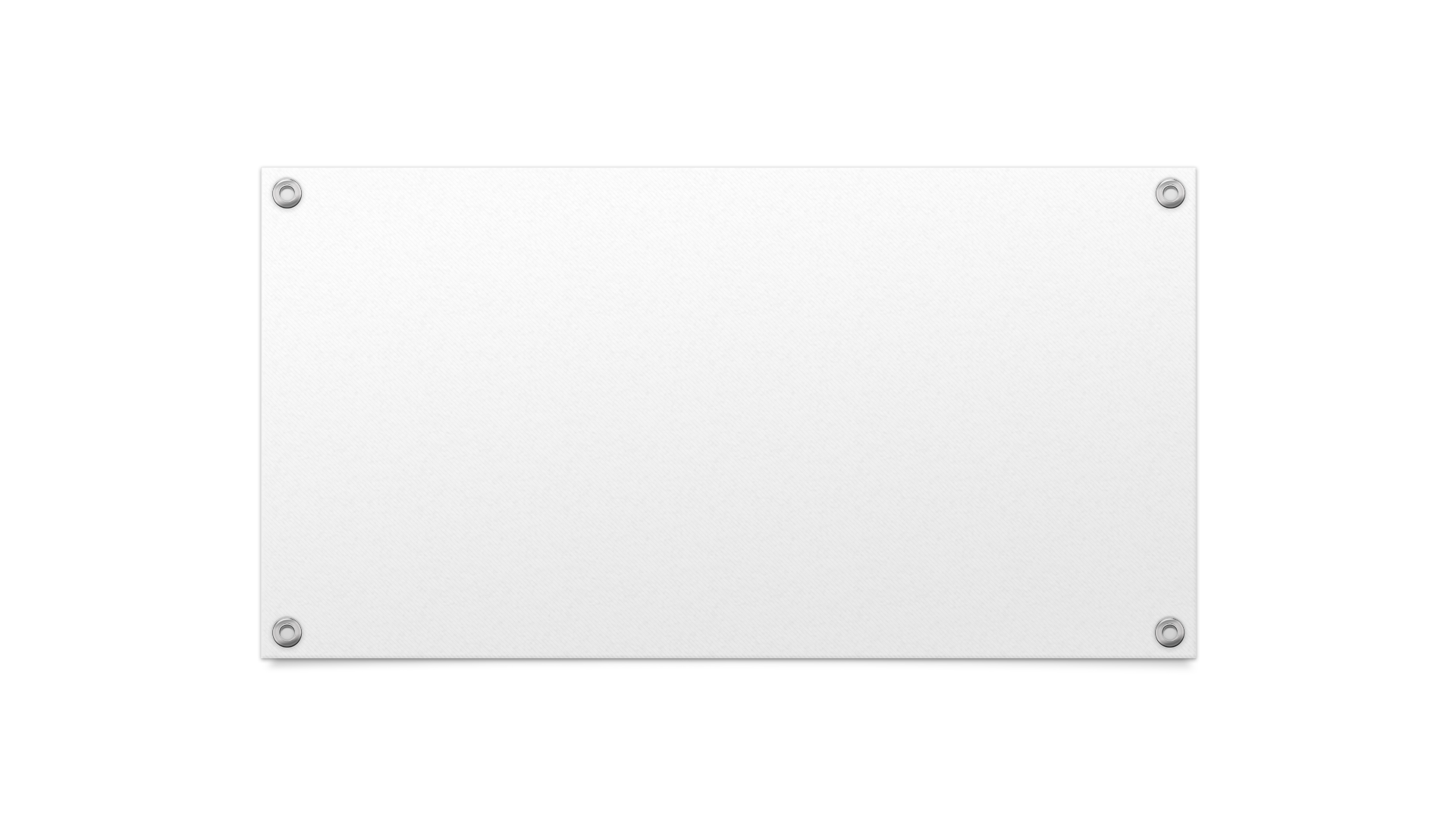 Już dwa lata z rzędu obchodziliśmy Światowy Dzień Tabliczki Mnożenia.
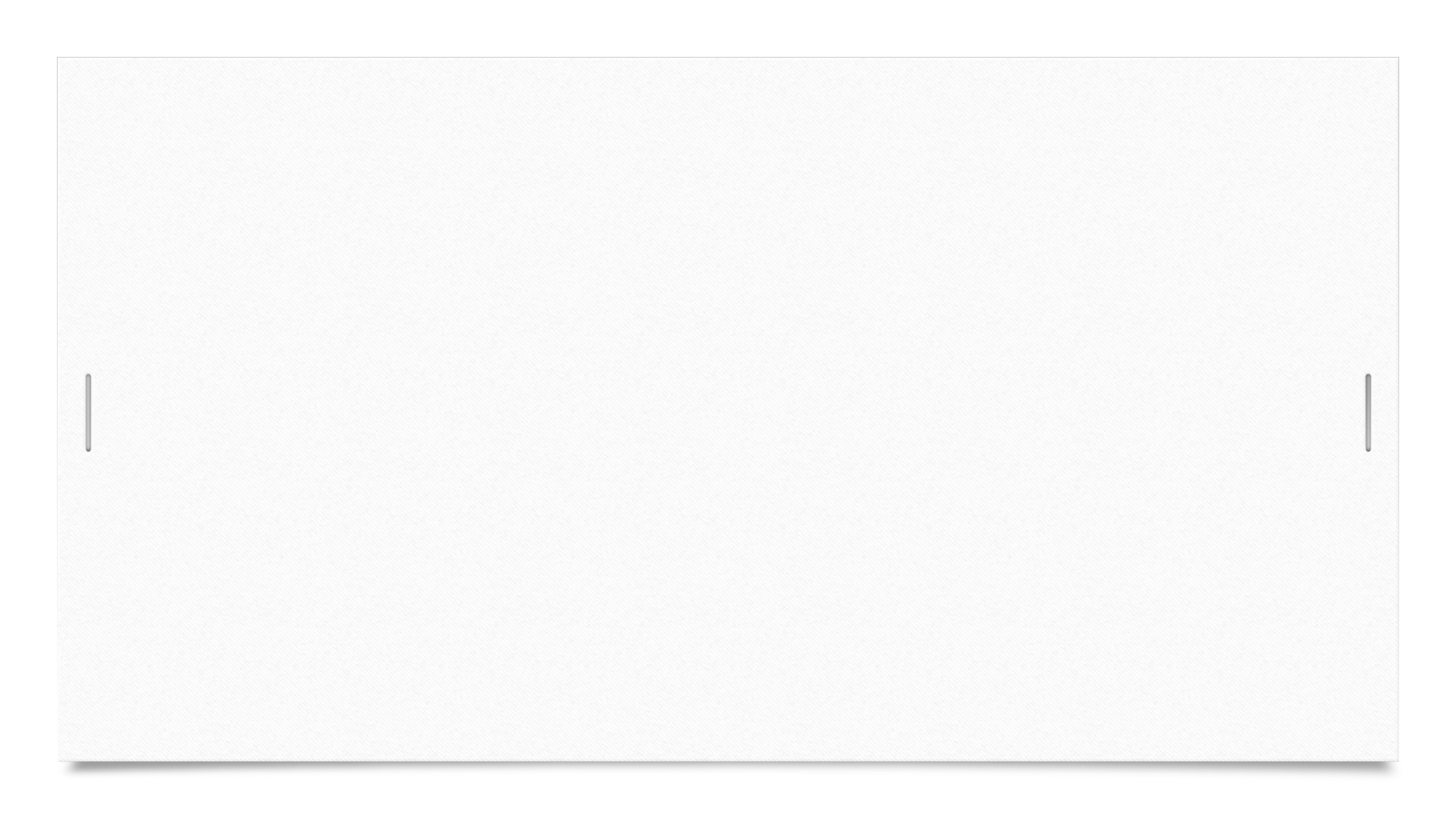 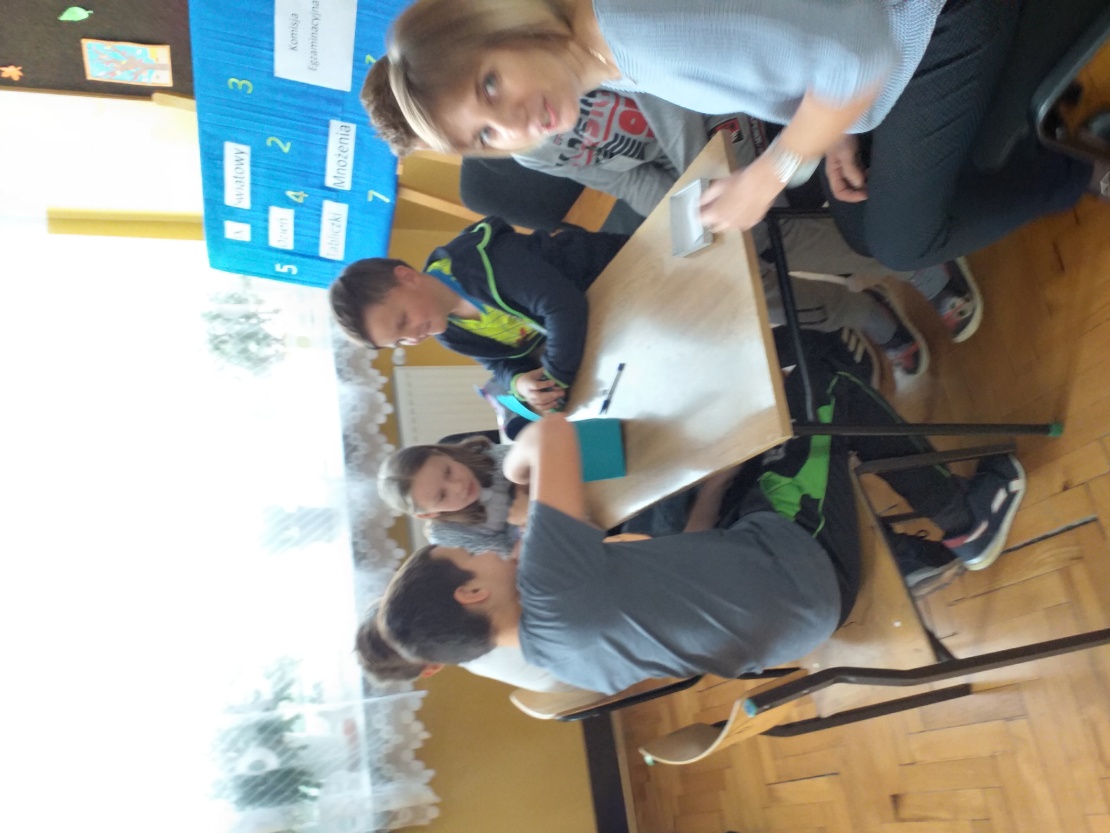 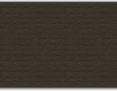 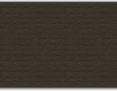 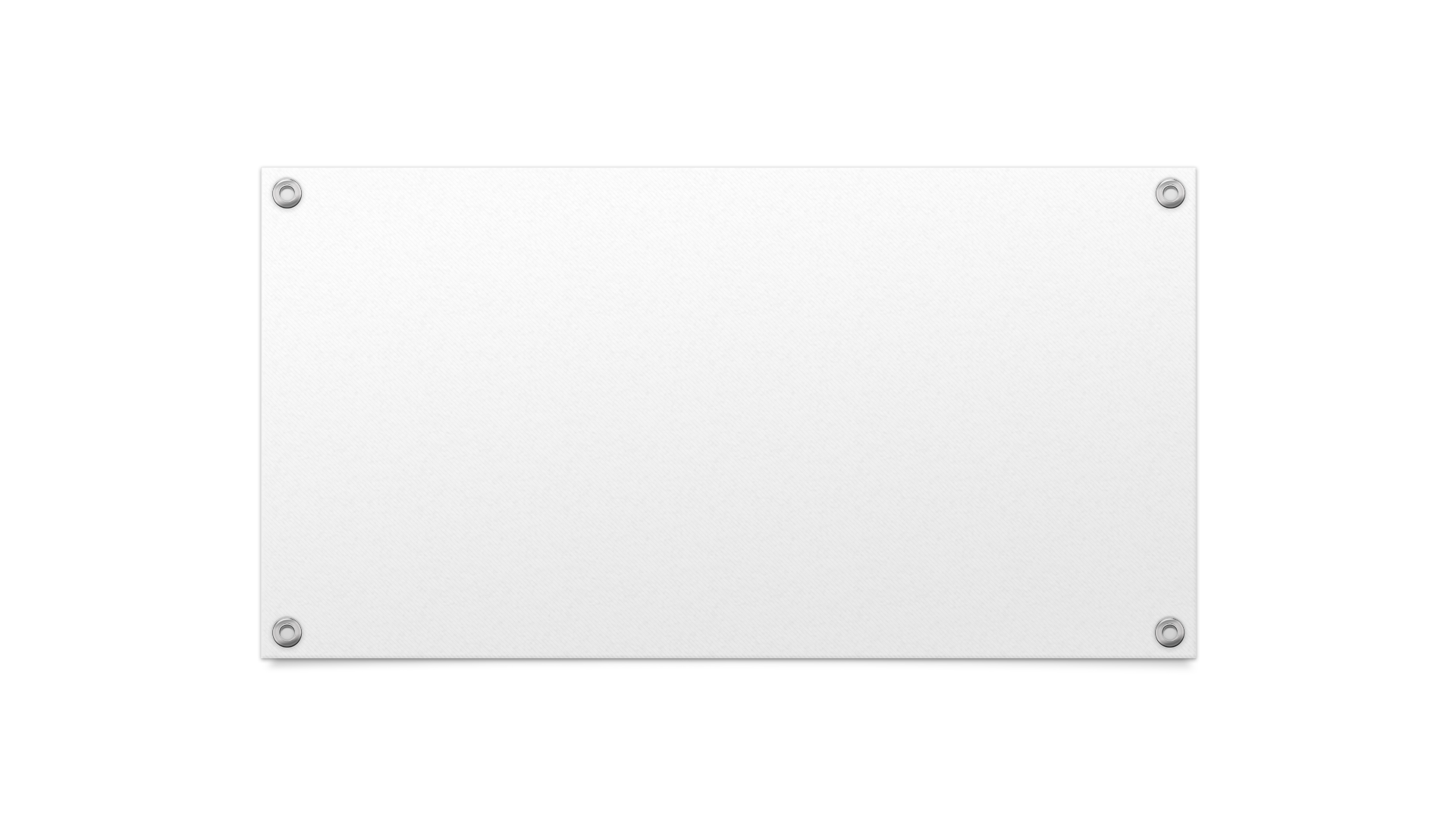 Uczestniczyliśmy w wielu akcjach charytatywnych.
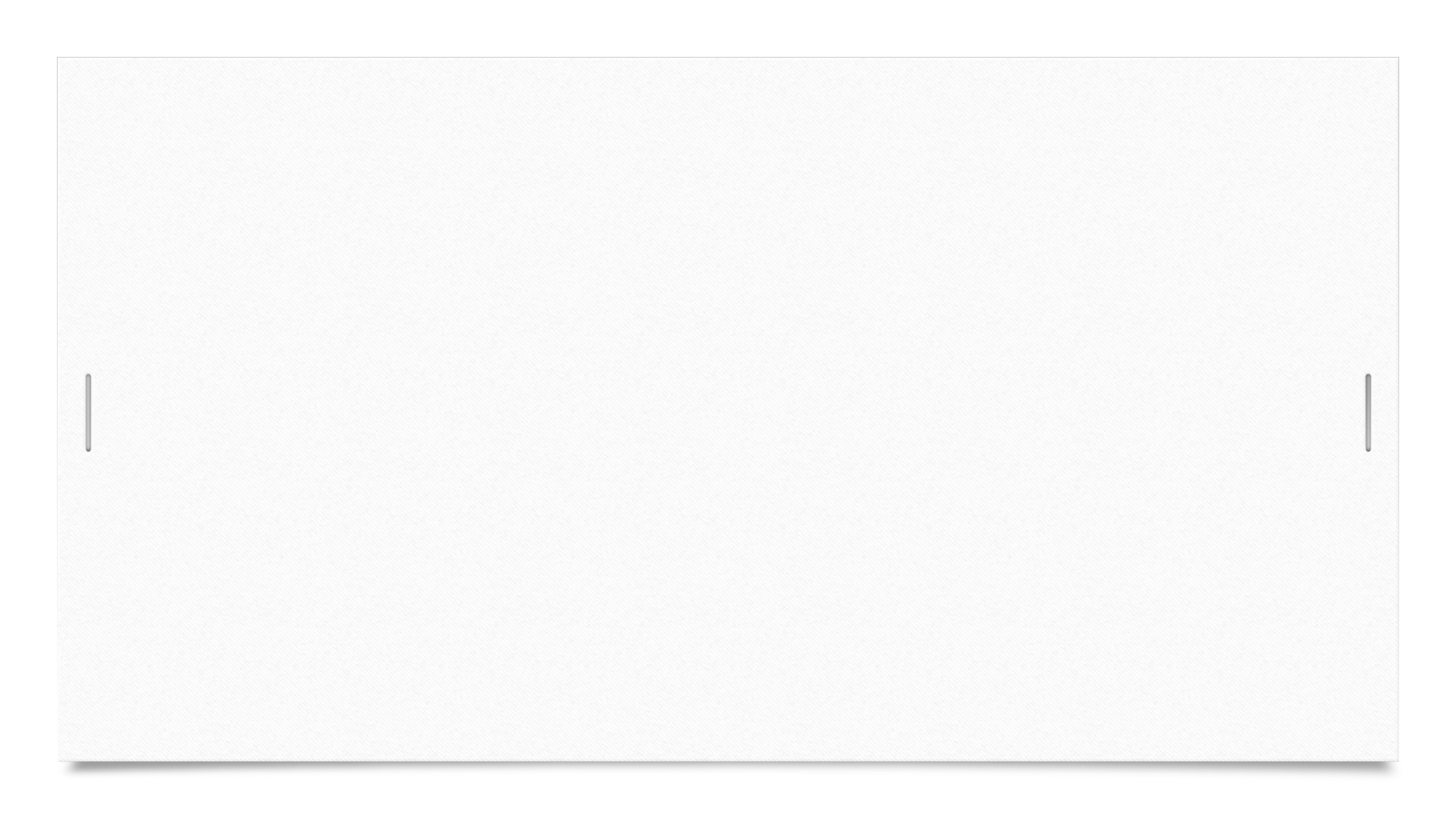 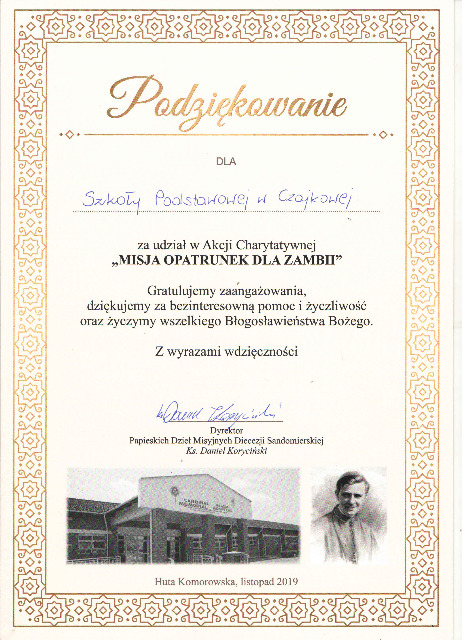 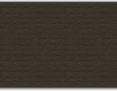 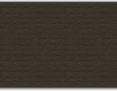 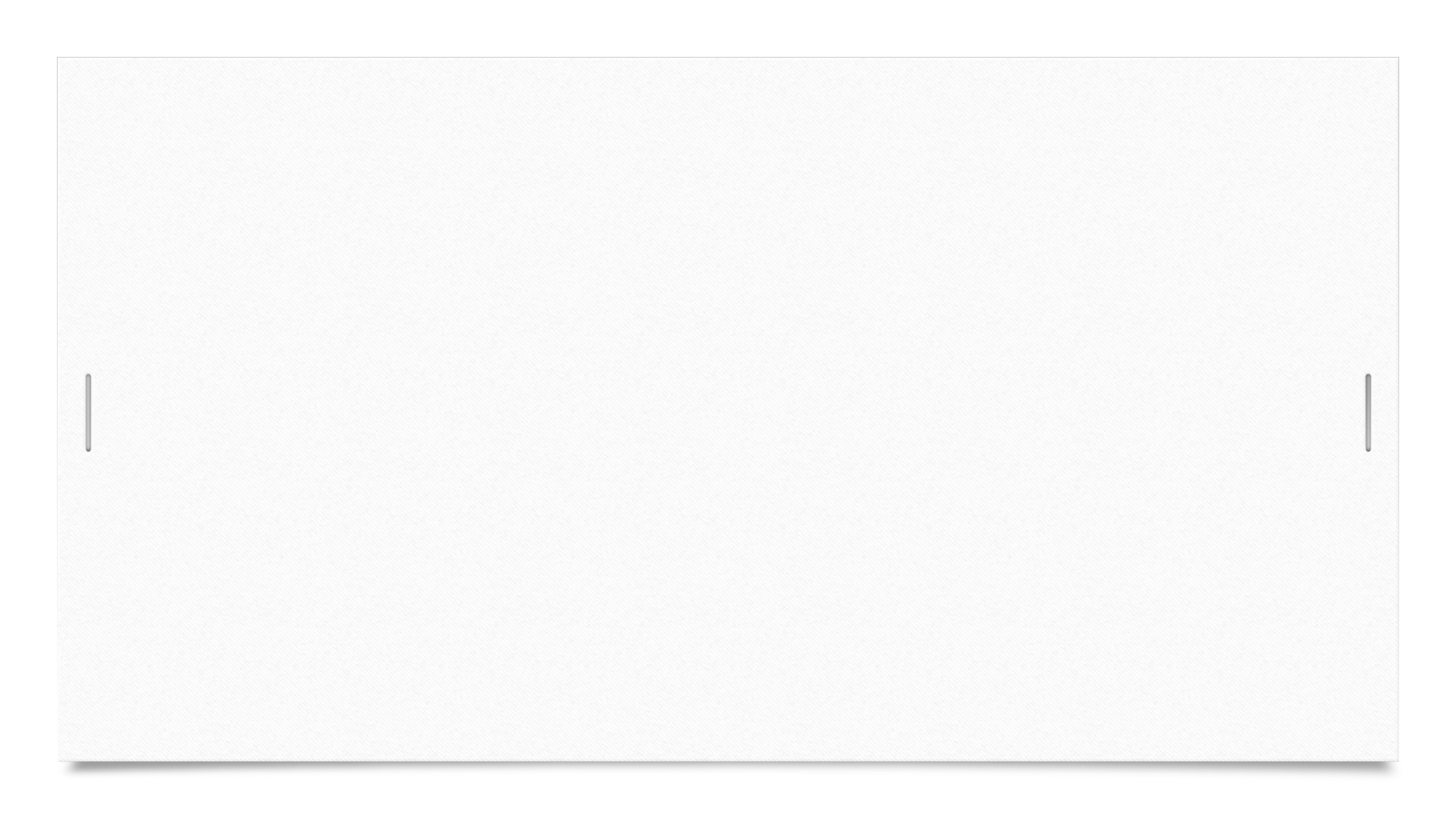 Zbiórka karmy i rzeczy dla zwierząt ze schroniska.
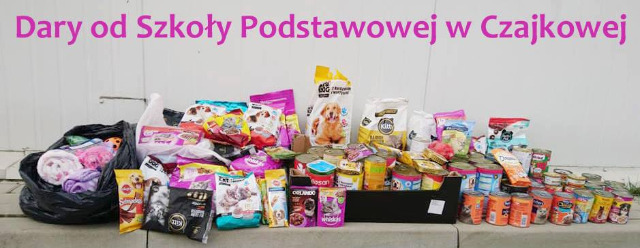 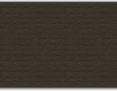 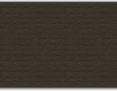 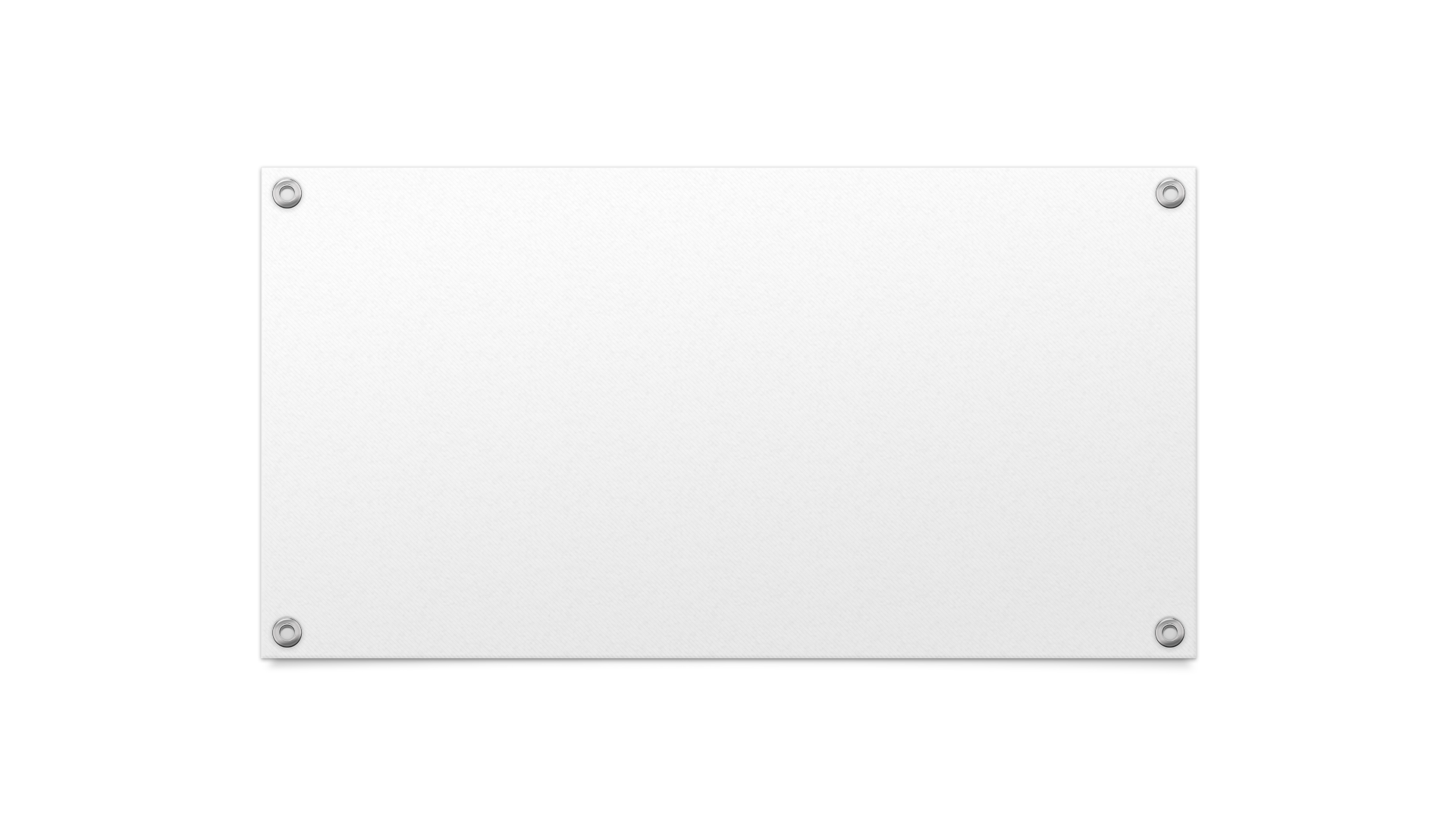 W szkole są organizowane
wycieczki i wyjazdy 
w różne miejsca.
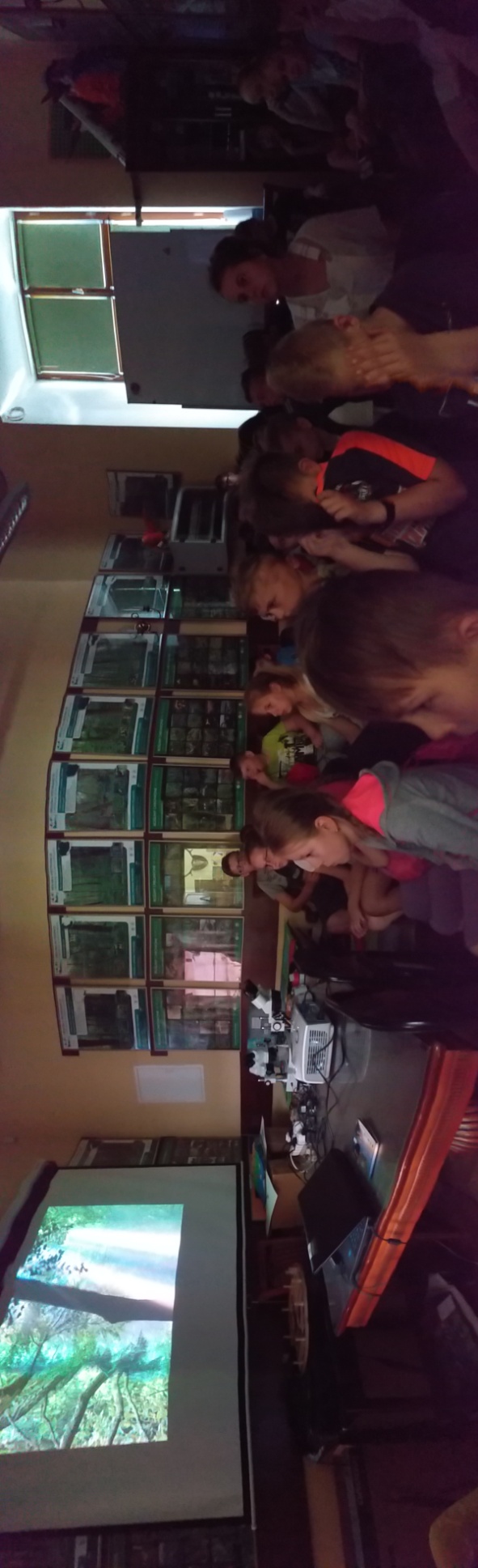 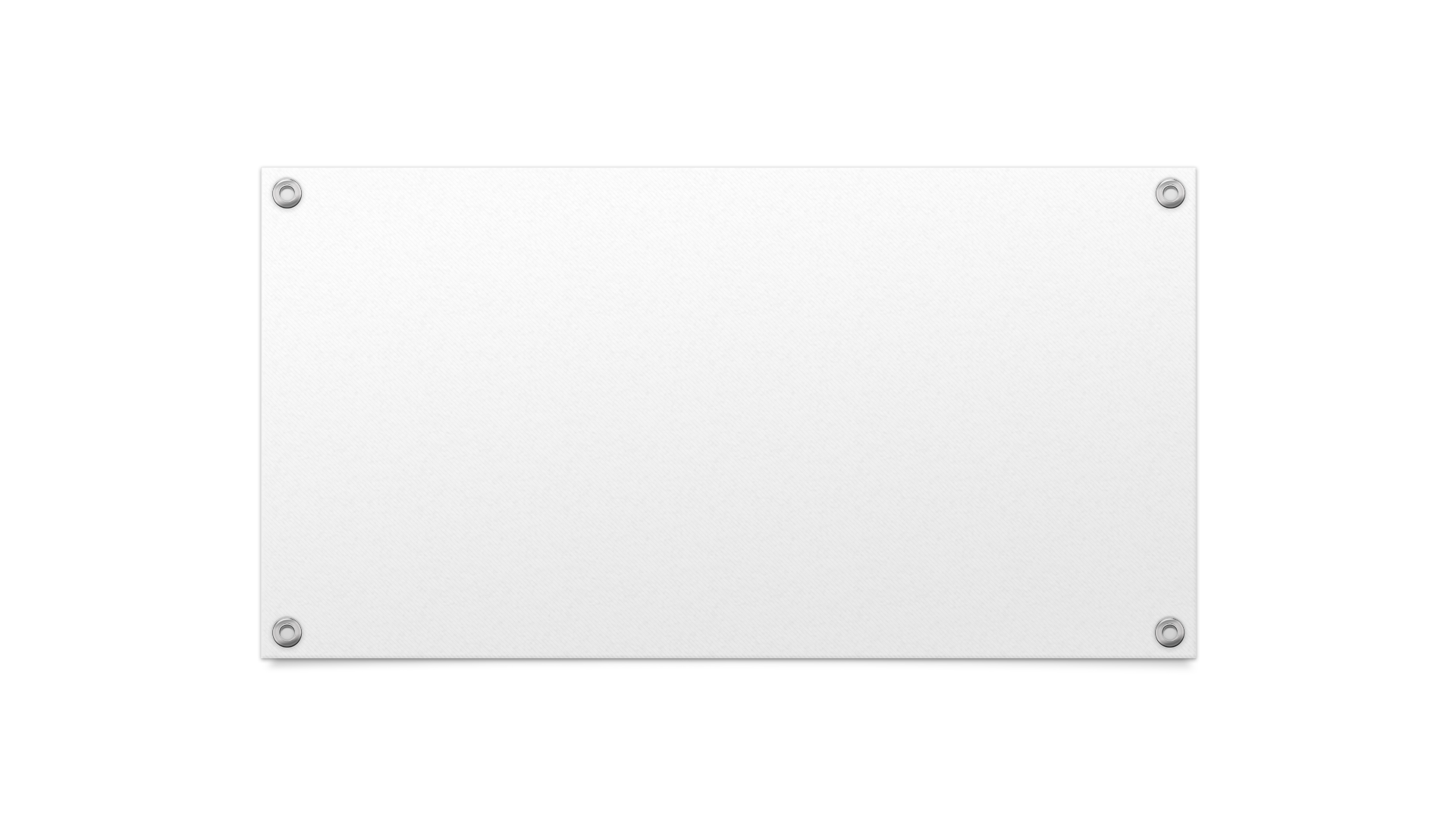 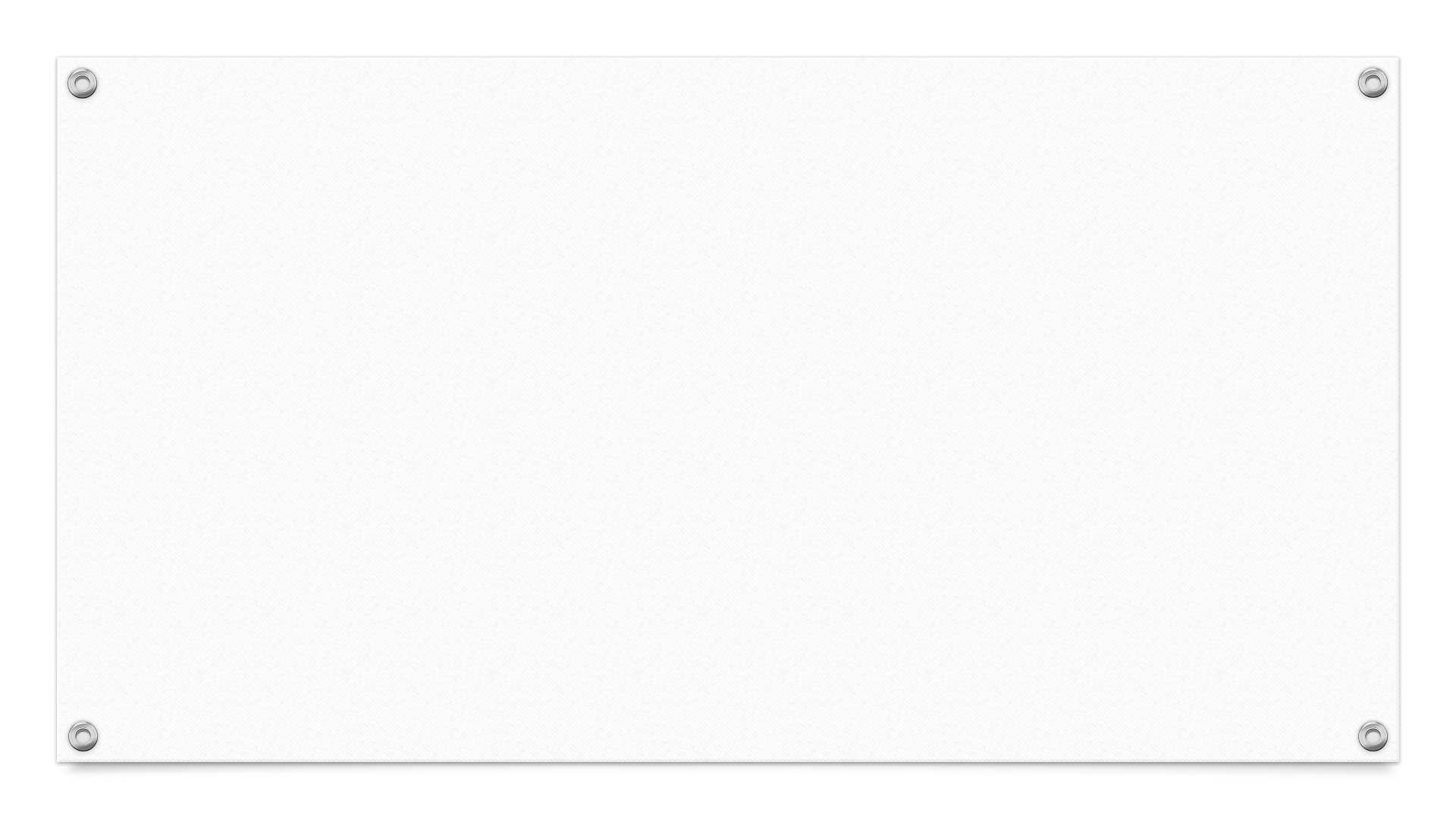 3 czerwca 2019 roku- wycieczka do Regionalnego  Centrum Obszaru Natura 2000.
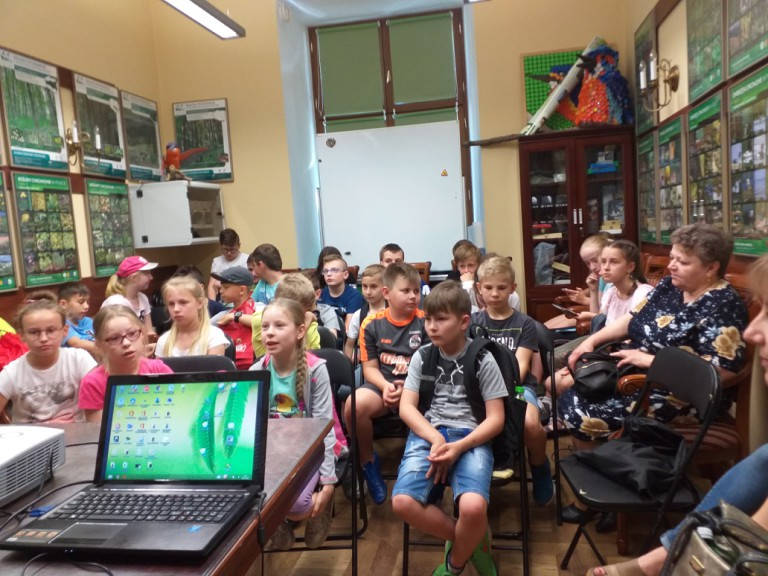 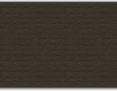 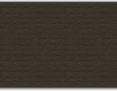 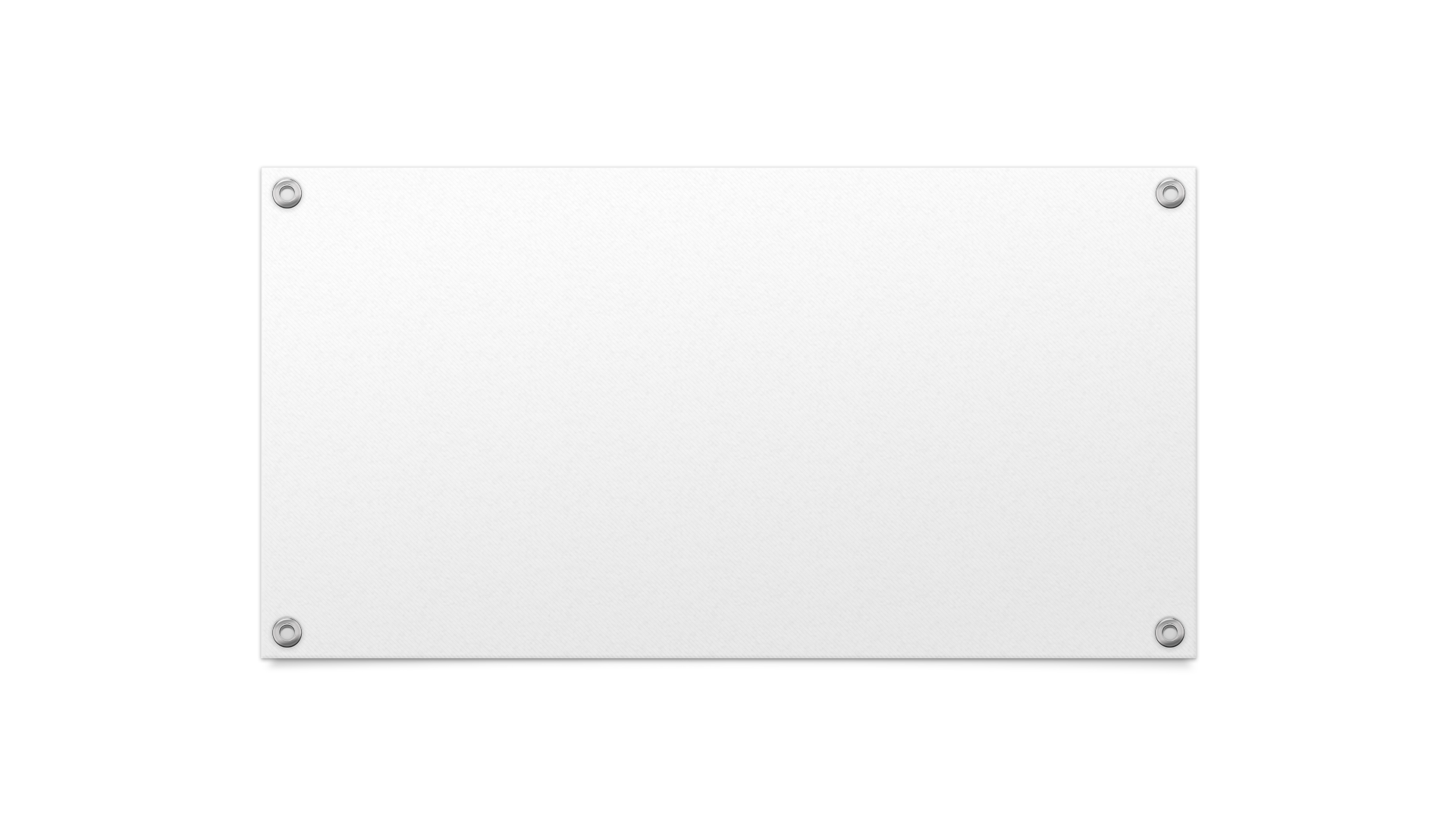 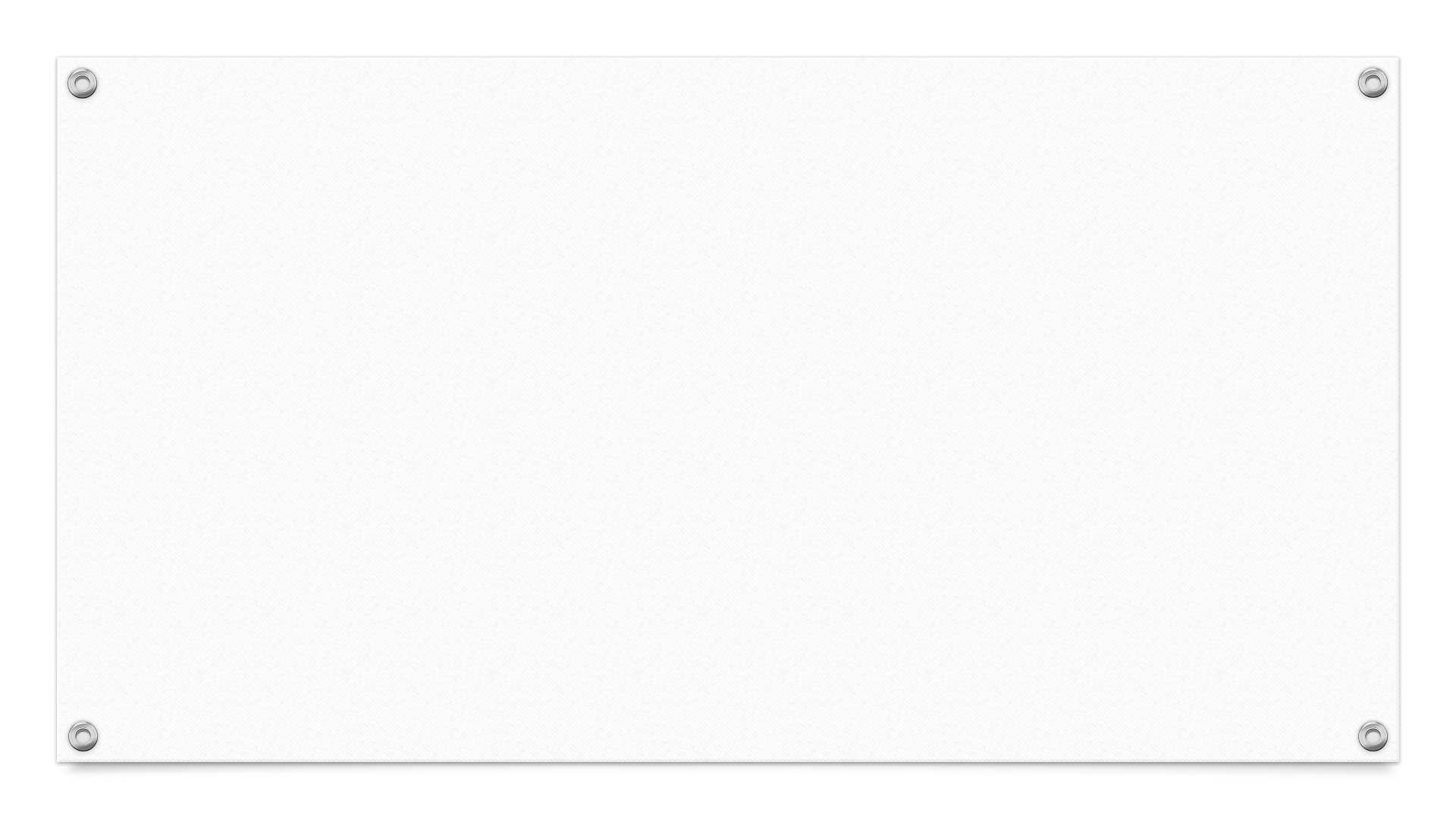 16 października 2019 roku- wyjazd do kina na film pt. ,,Legiony"
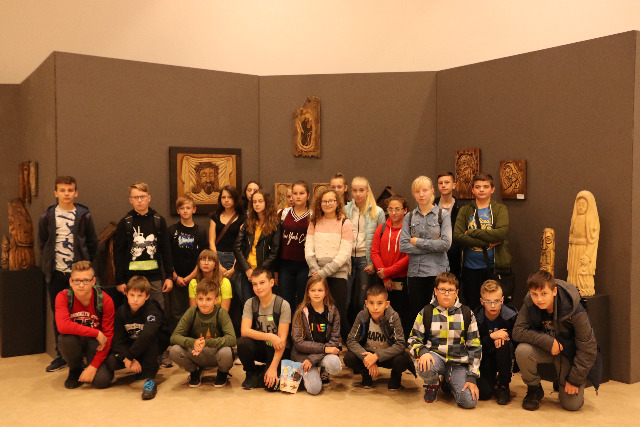 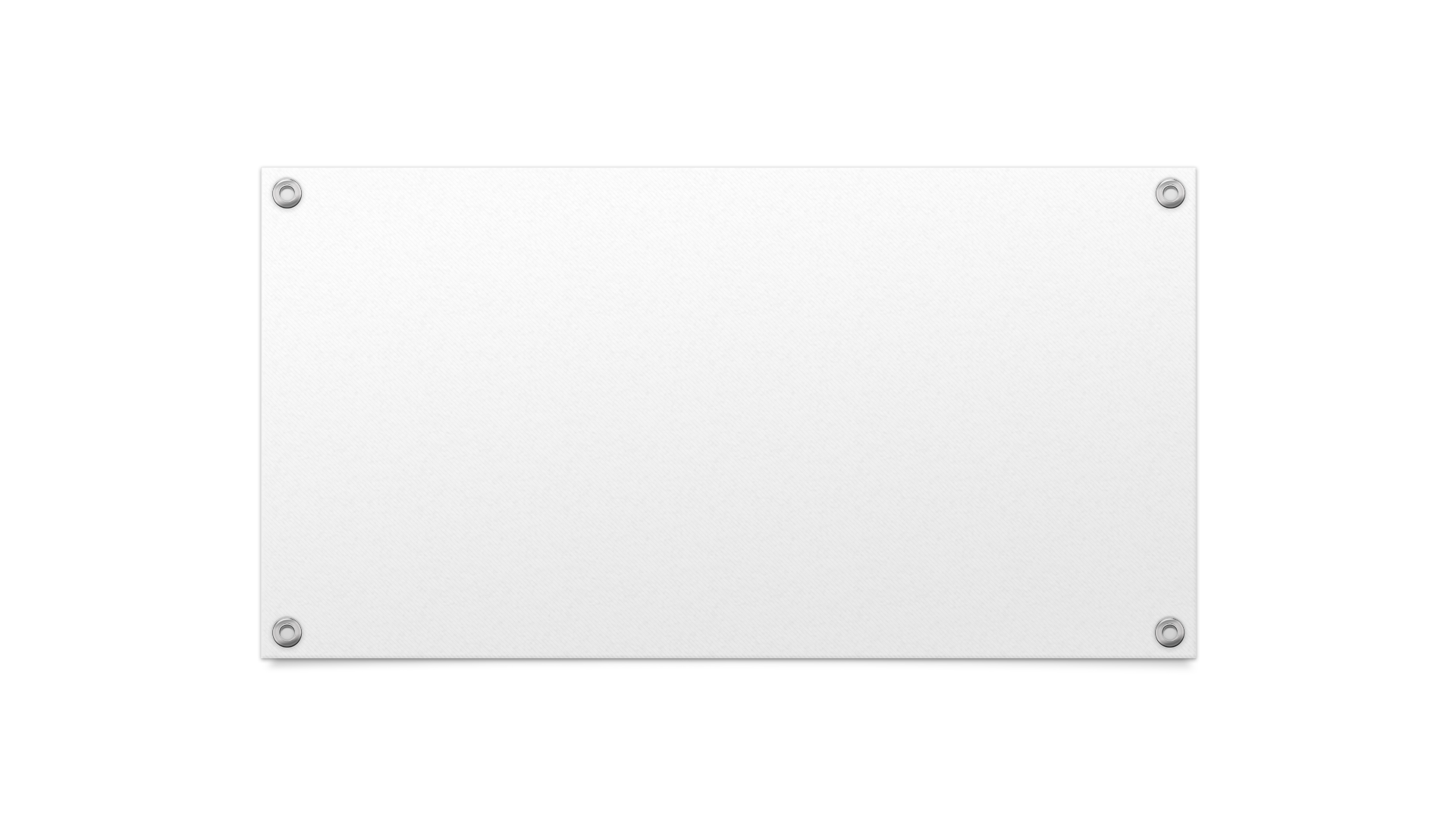 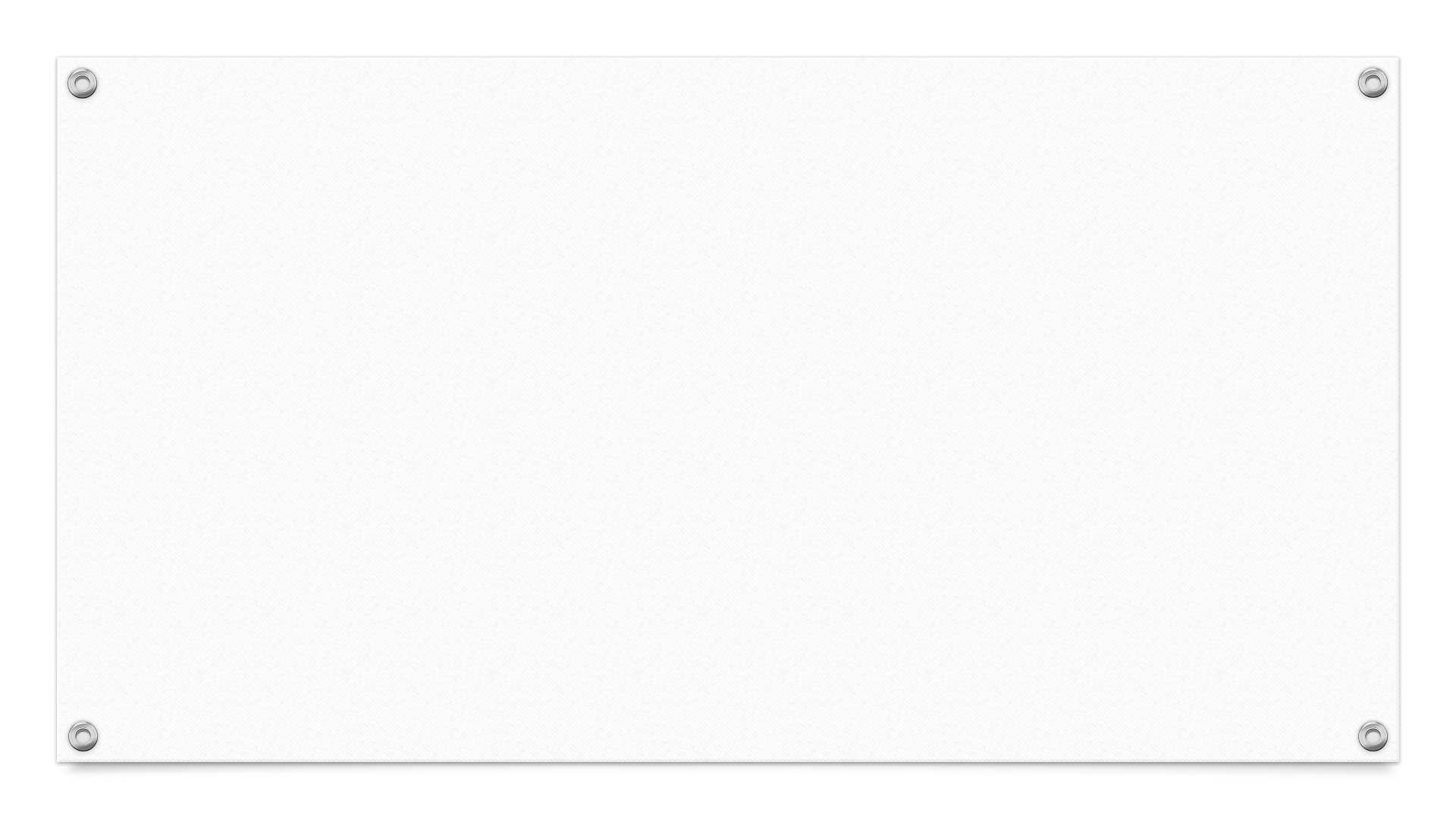 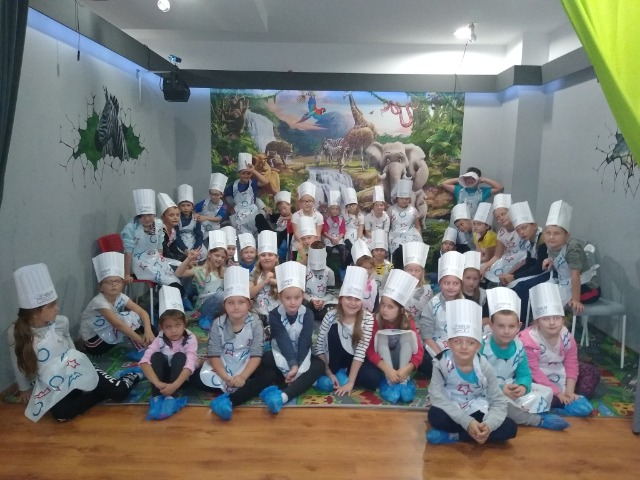 17października 
2019 roku- wyjazd klas młodszych do fabryki czekolady.
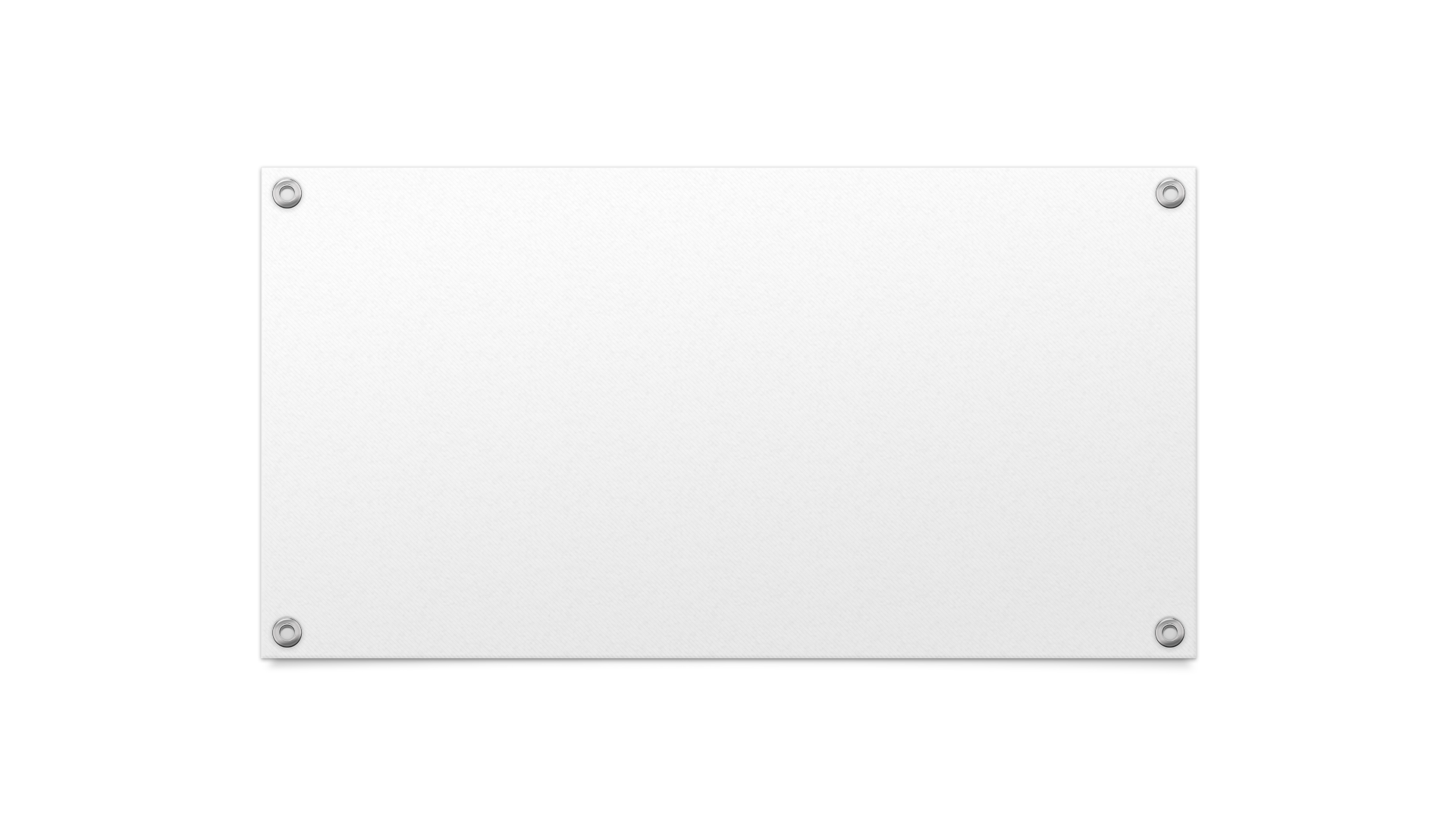 Dziękuję za obejrzenie prezentacji!
Wykonała: Natalia Mazepa
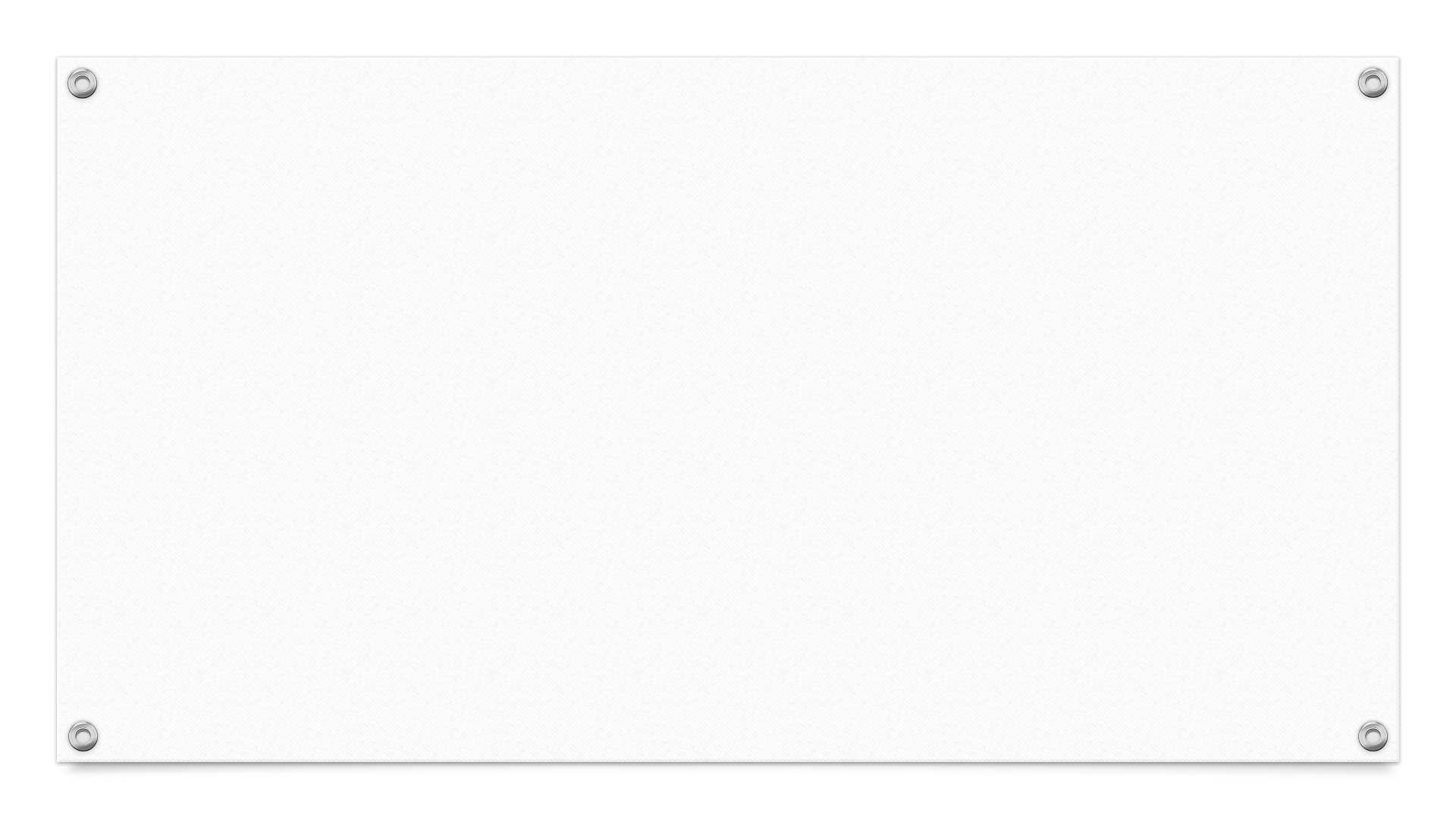 Źródła zdjęć:
-Slajd 3 - https://wsokole.pl/77-rocznica-napasci-niemiec-na-polske-w-pamieci-sokolow/  
-Slajd 1, 12, 13, 14, 26, 27, 31, 32, 37, 38- zdjęcia autorskie, 
-Slajd 2, 7, 8, 9, 10, 11, 15, 20, 21, 22, 23, 25, 26, 28, 29, 30,  34, 35, 38, 40-
https://spczajkowa.edupage.org/album/ 
-Slajd 4- fotografii:https://gorzow.tvp.pl/40930707/pozar-budynku-przy-ul-malorolnych-w-gorzowie  
-Slajd 16, 17- kronika szkolna